Игра-тренажёр по математике
«Весёлые снежинки»
1 класс
Счёт в пределах 10.
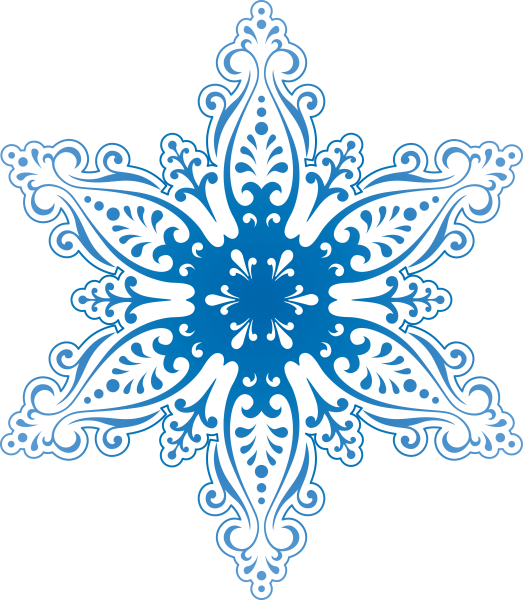 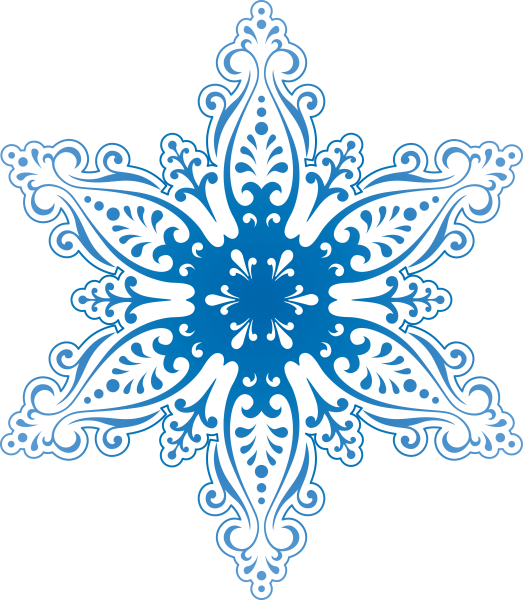 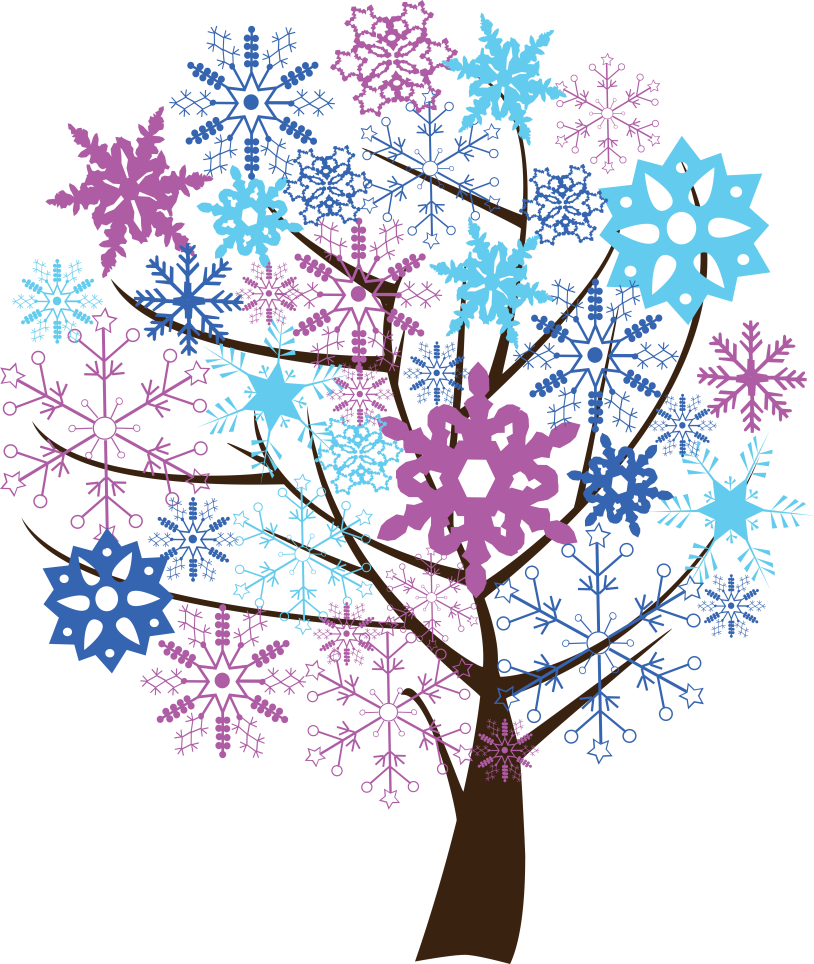 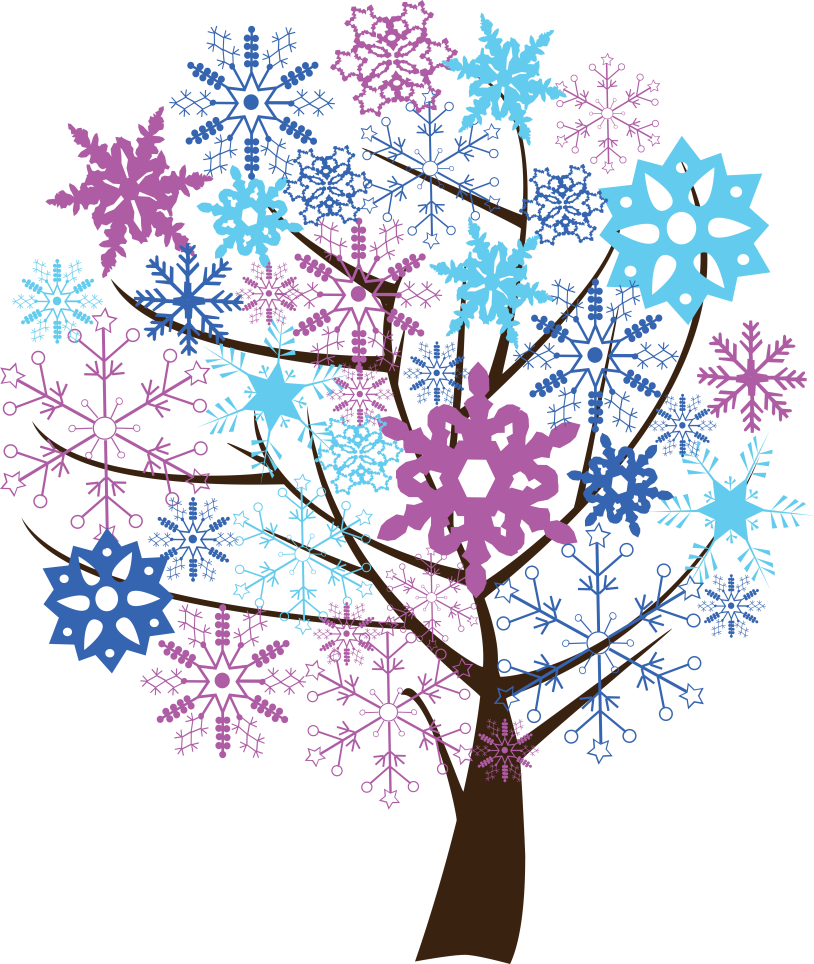 Выполнила: Пронюшкина Светлана Николаевна 
учитель начальных классов
  МБОУ ЦО № 37 им.В.П.Храмченко 
 г.Тулы 
2015 г.
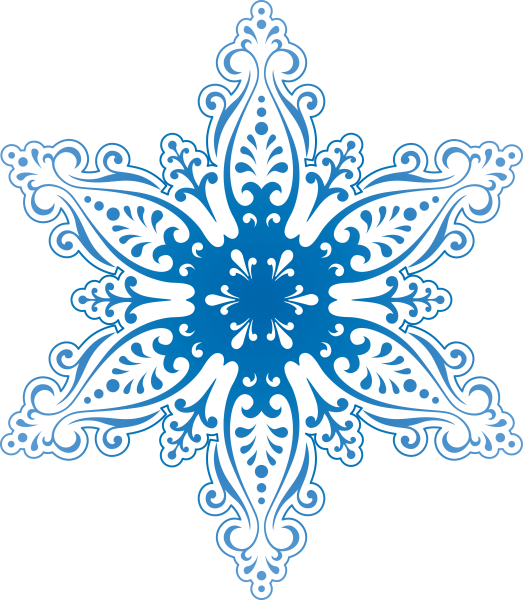 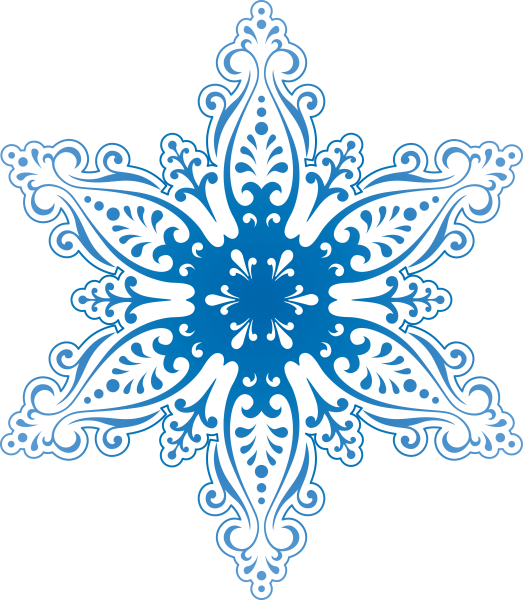 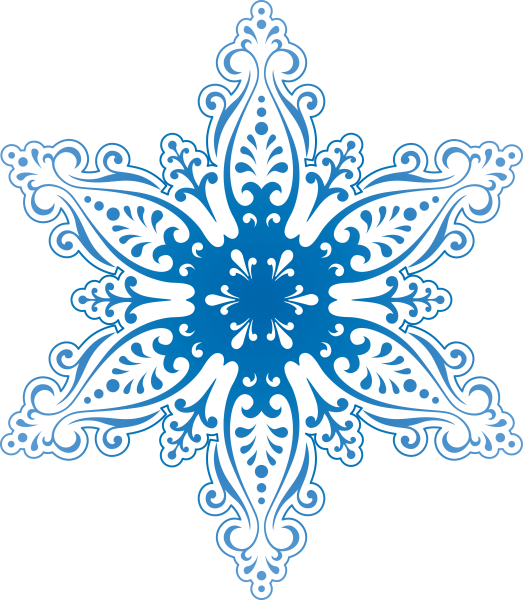 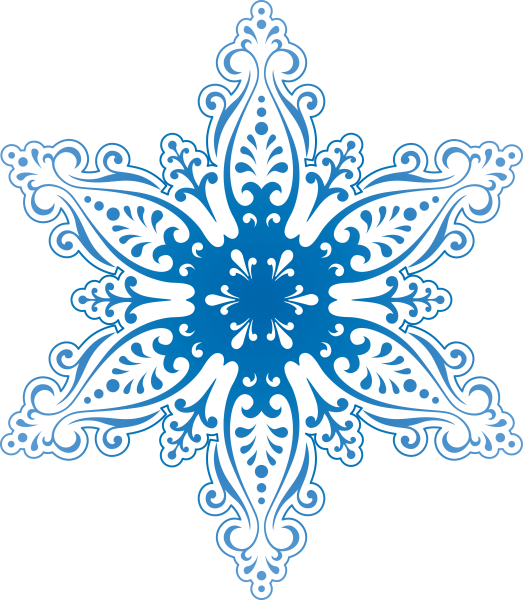 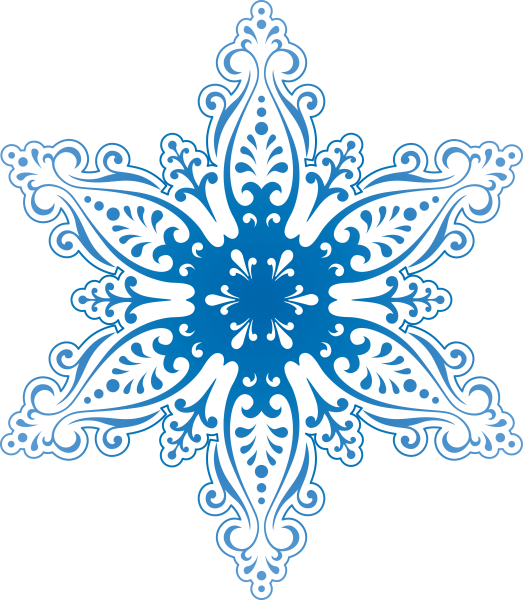 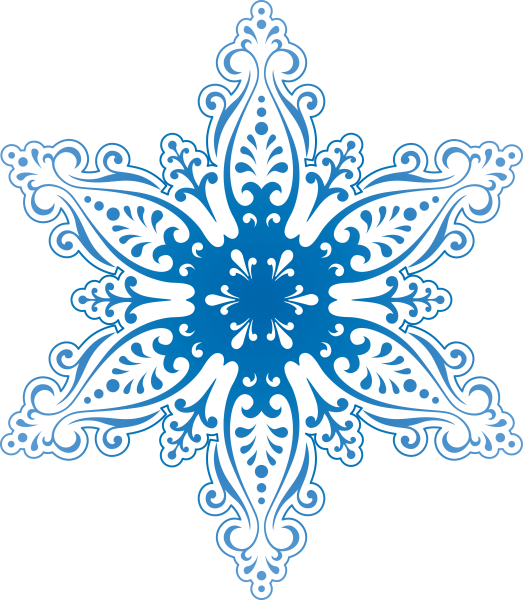 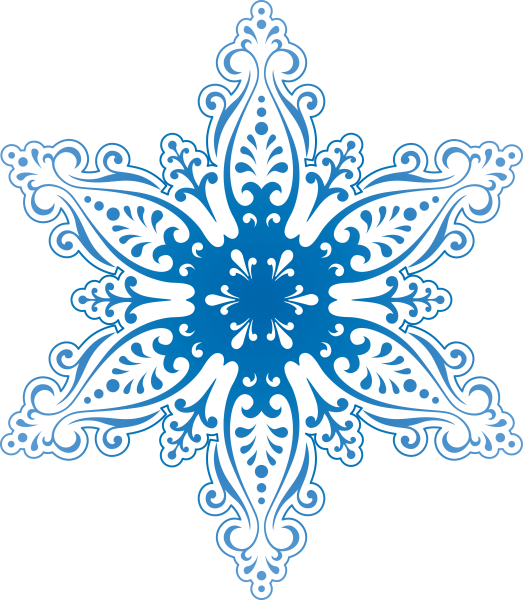 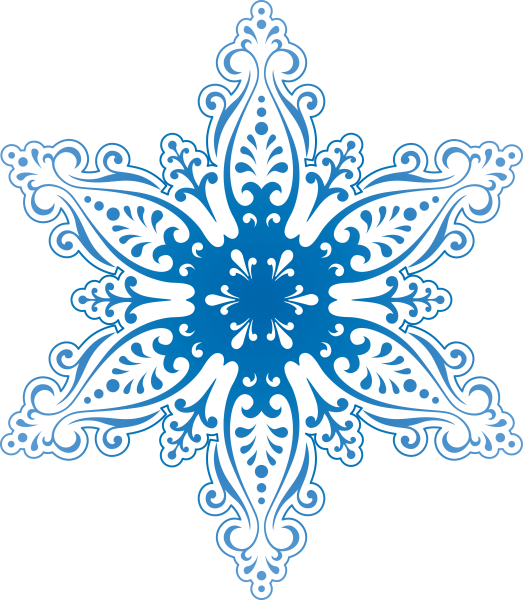 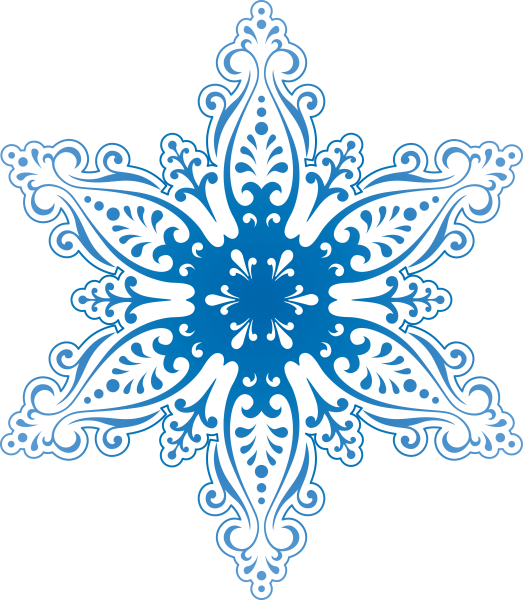 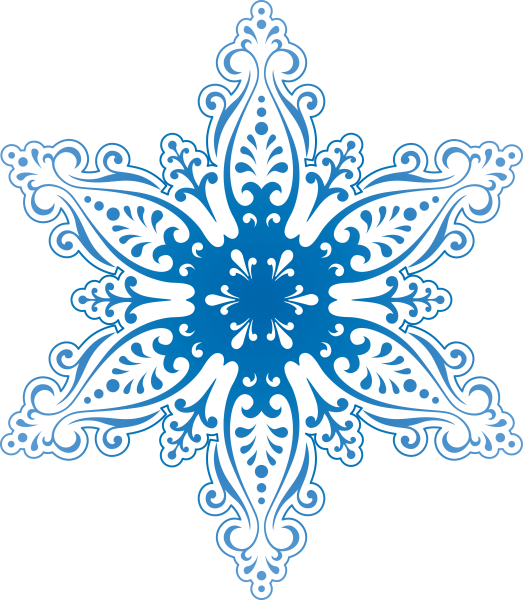 5+3
8
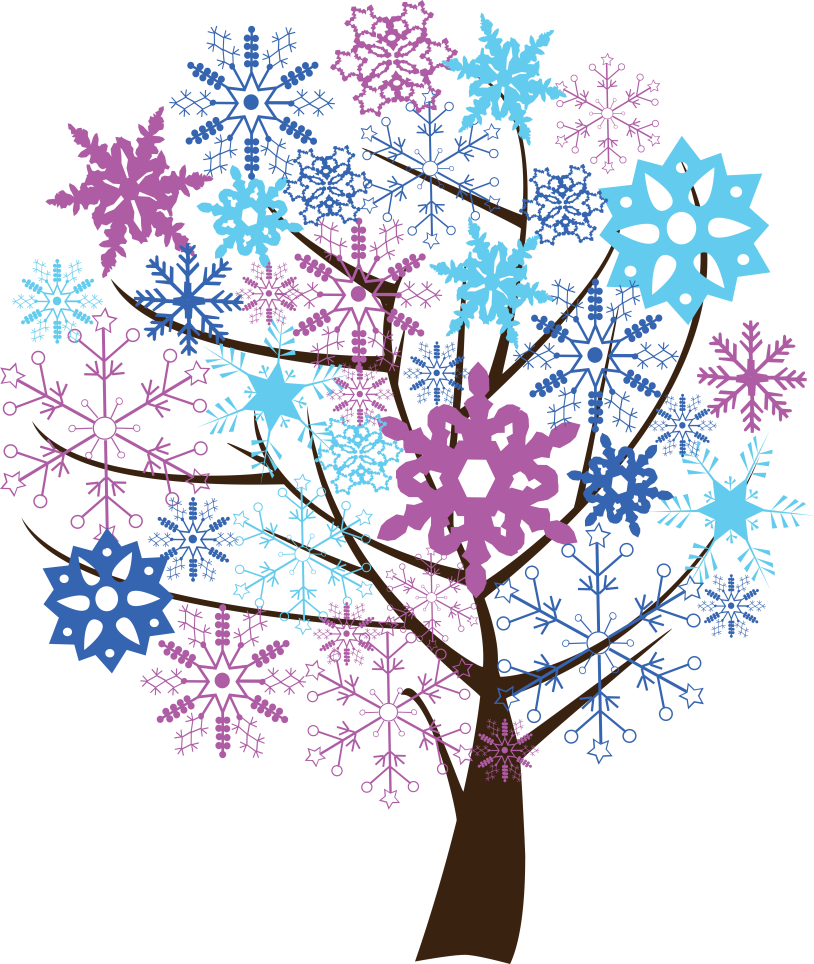 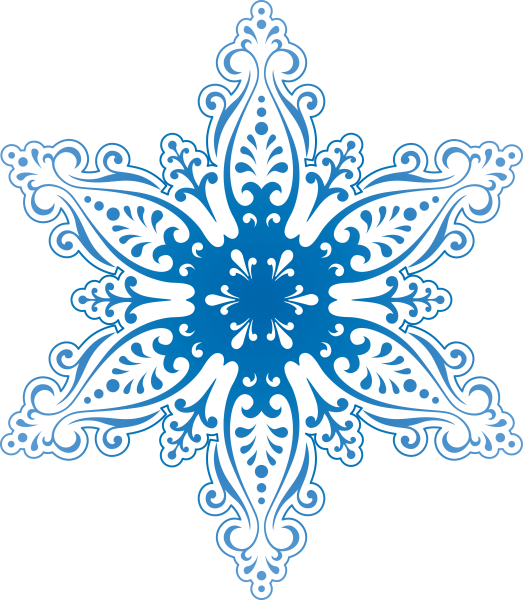 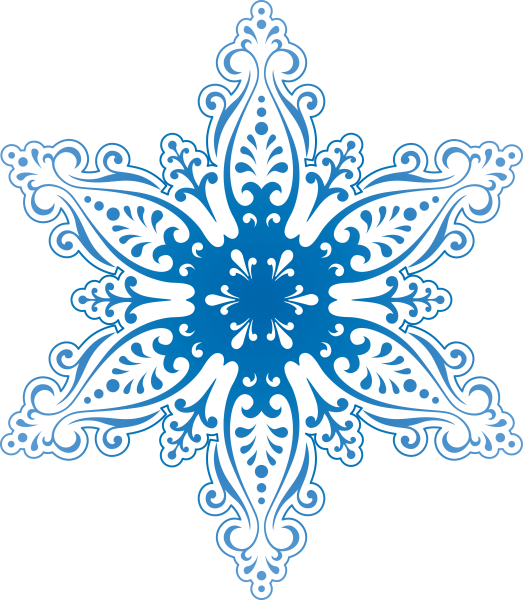 7
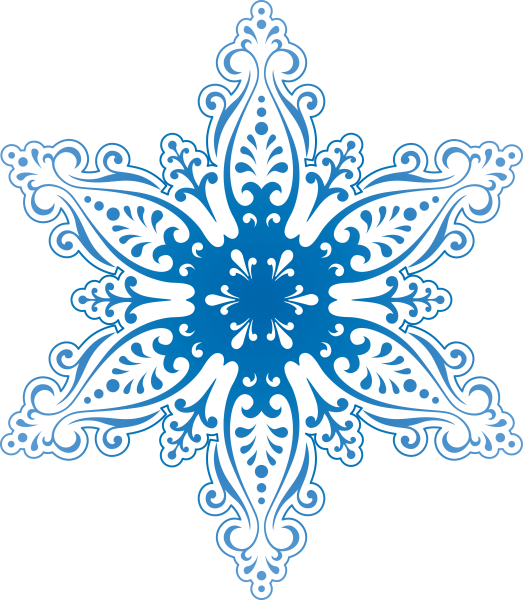 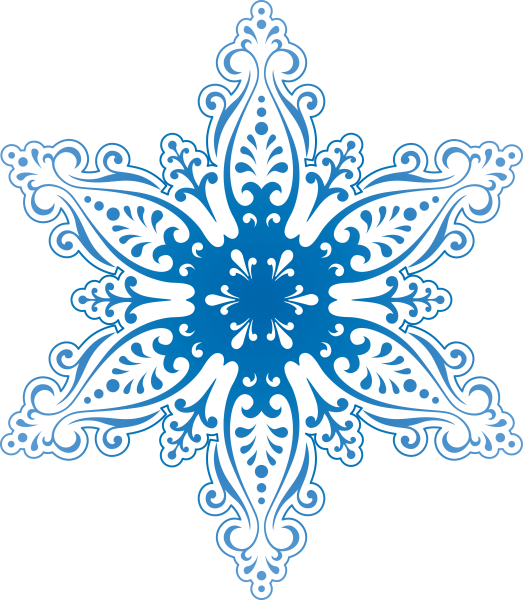 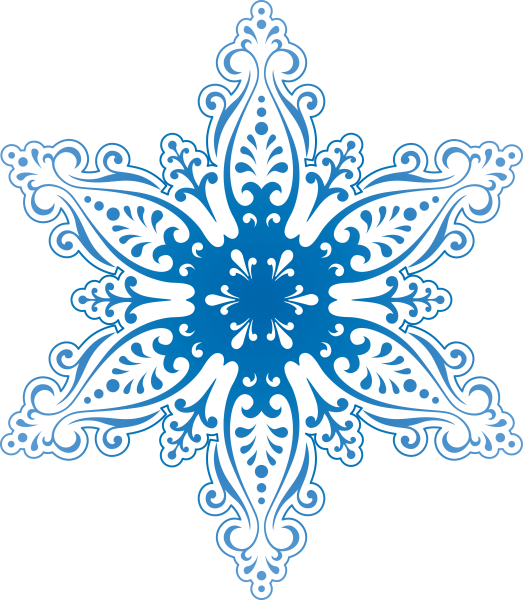 9
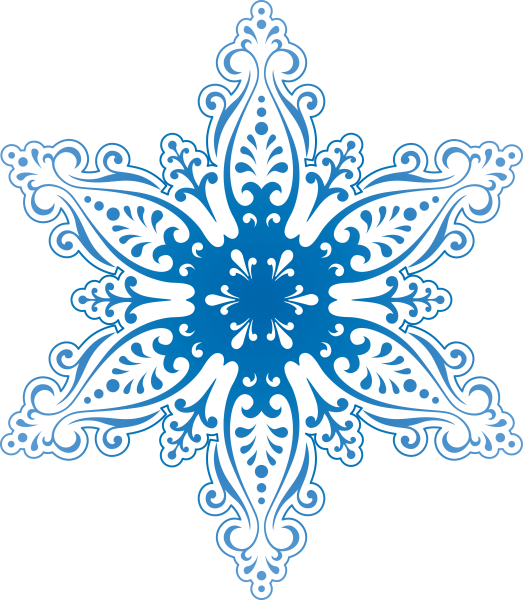 7+3
8
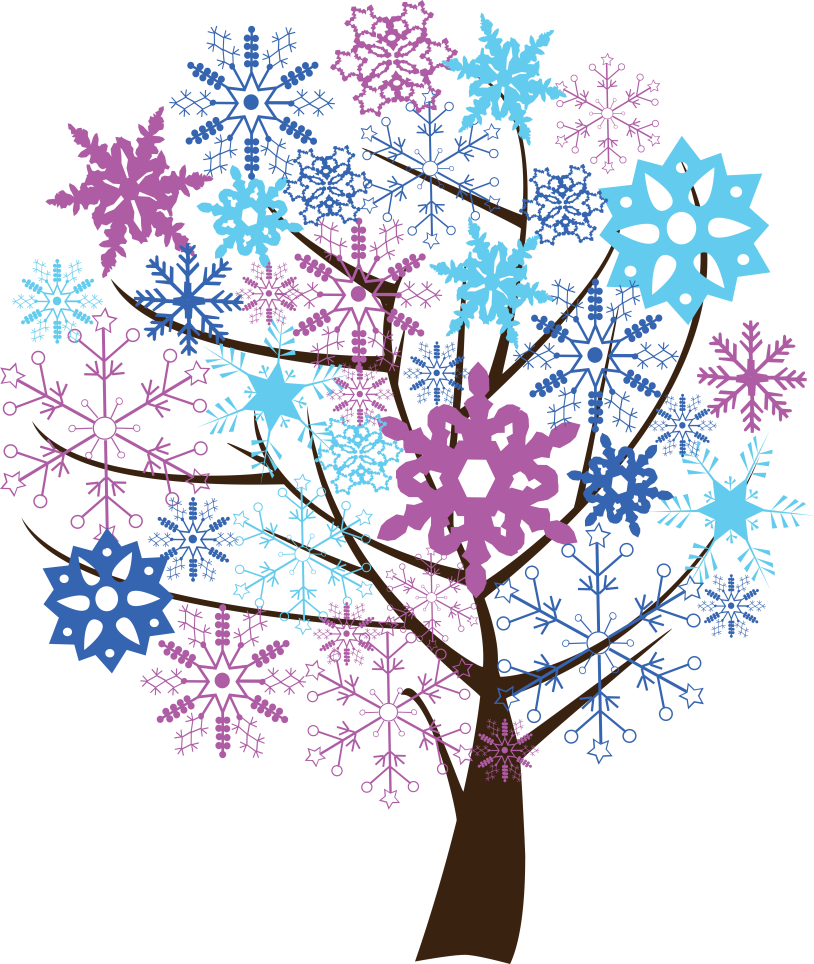 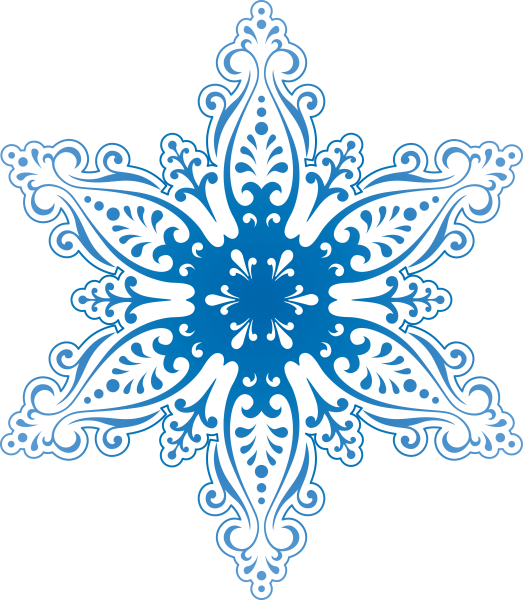 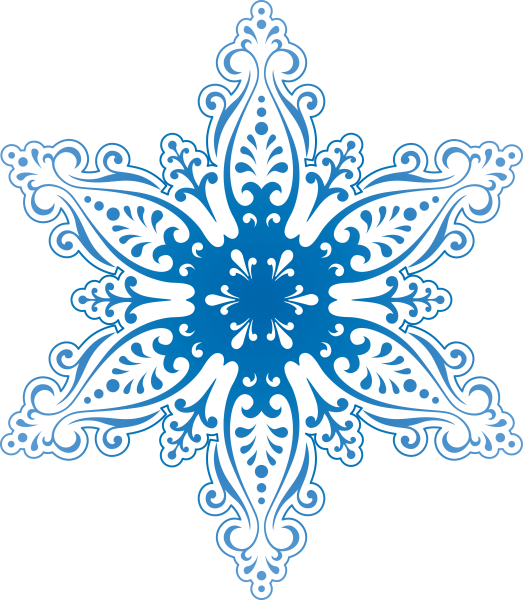 10
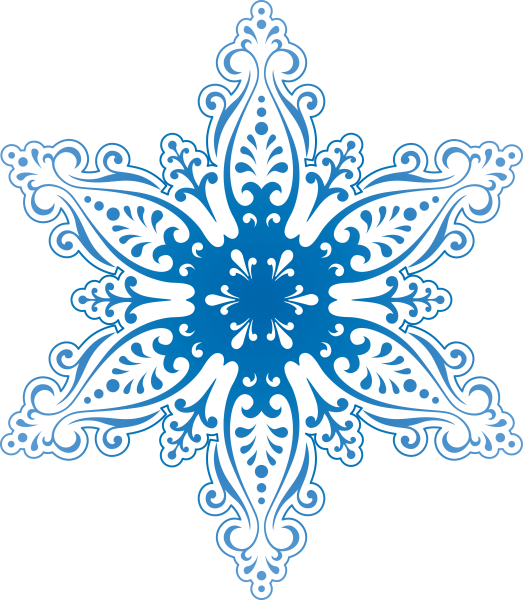 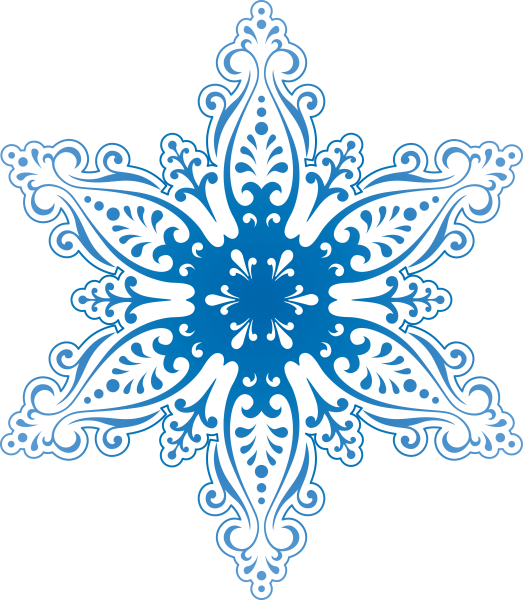 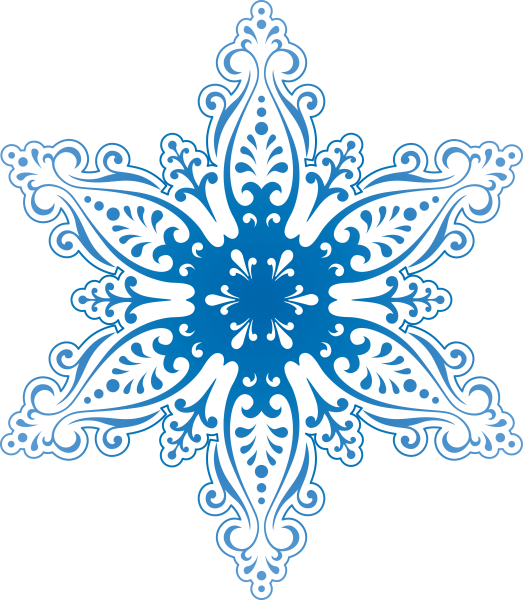 9
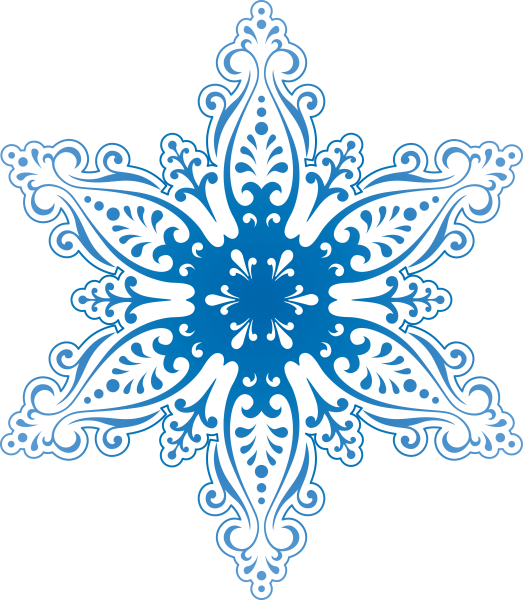 9-3
8
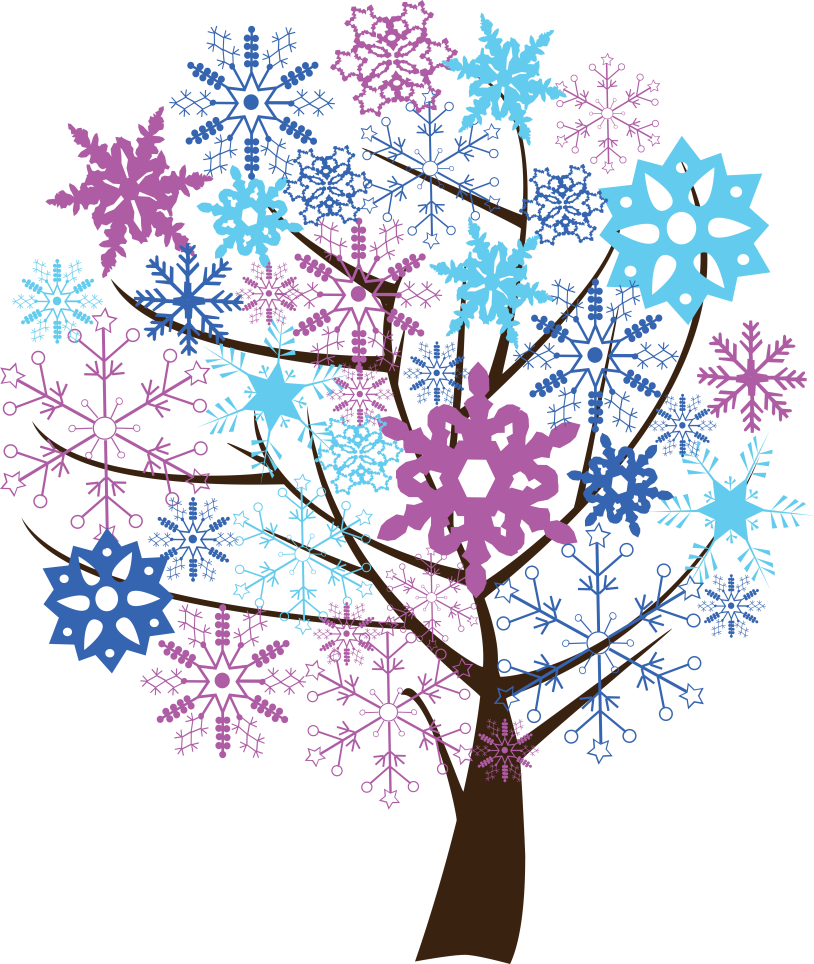 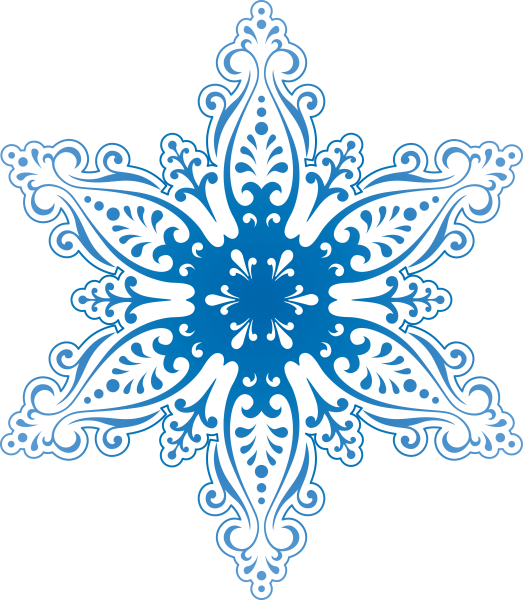 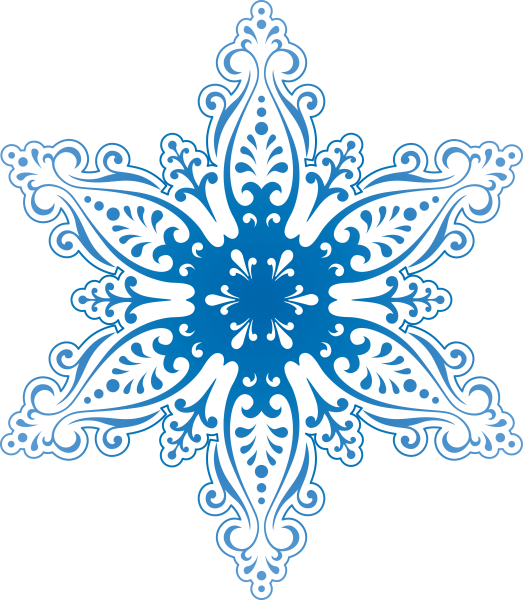 7
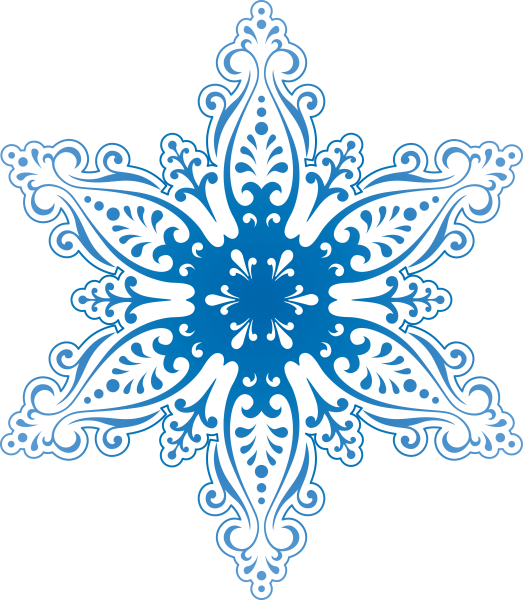 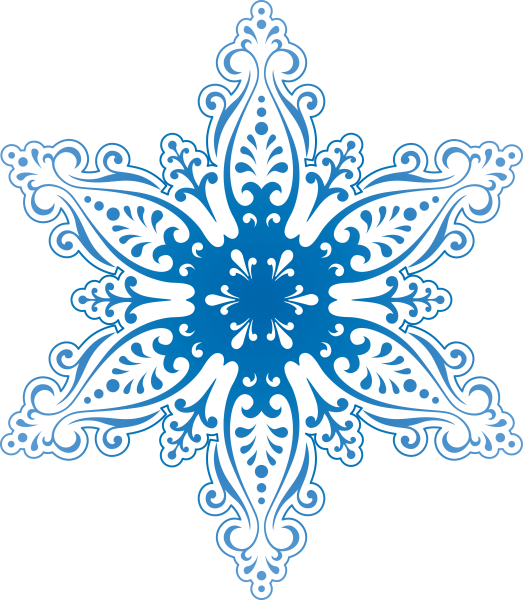 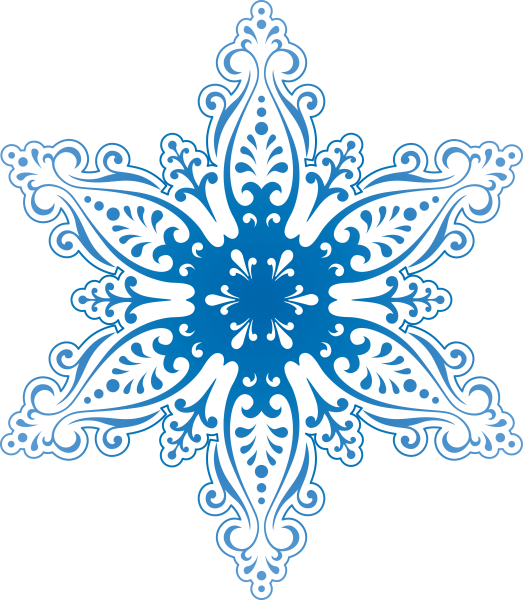 6
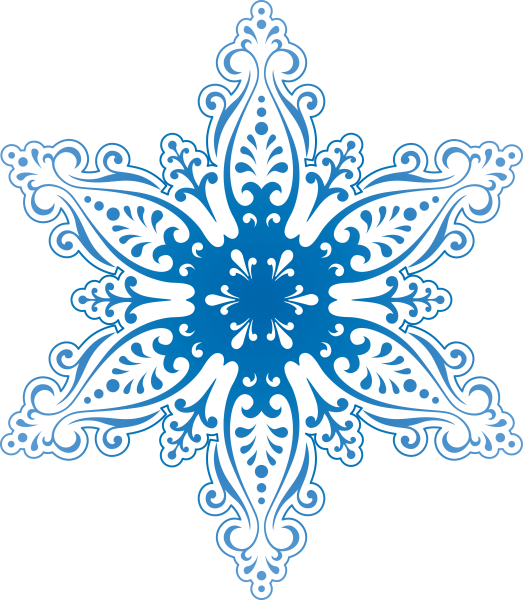 4+3
7
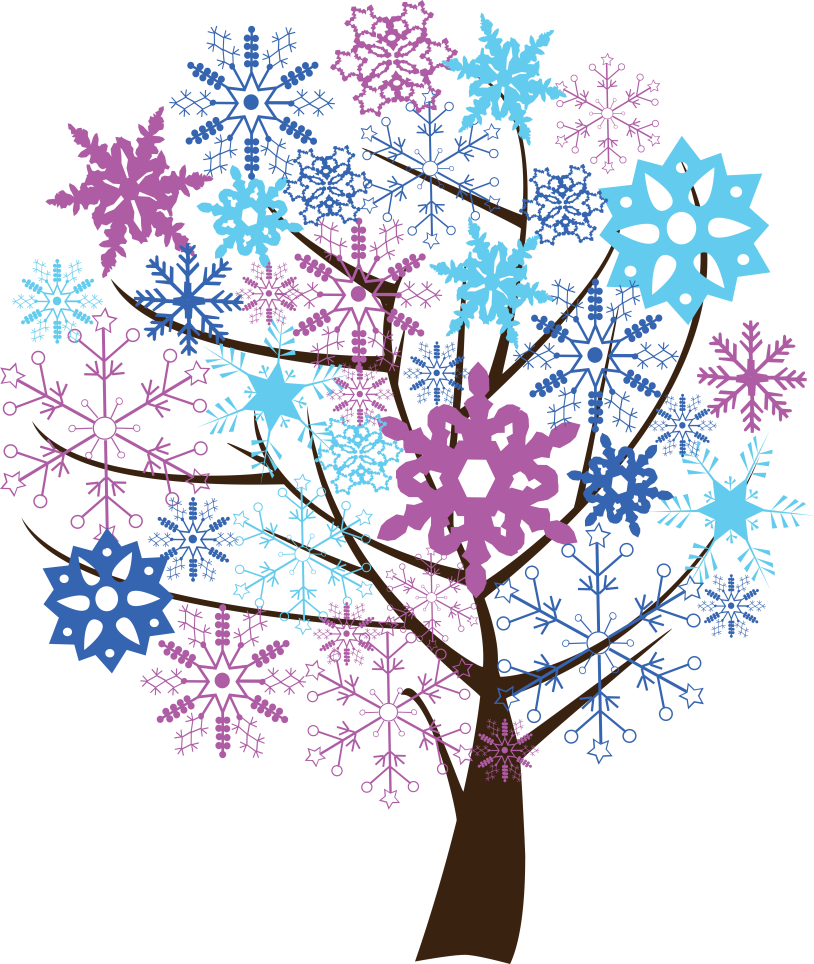 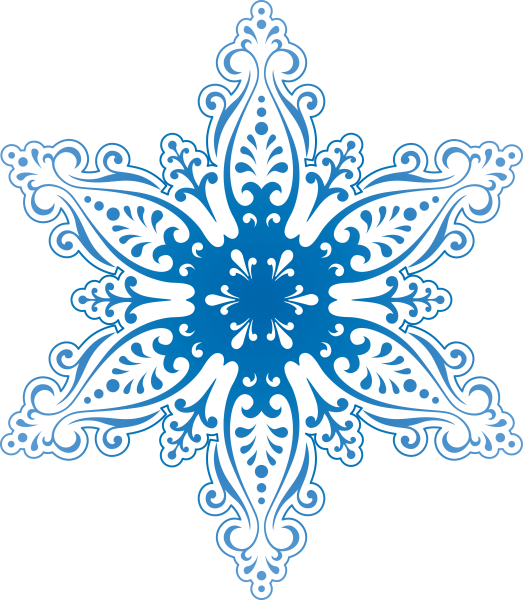 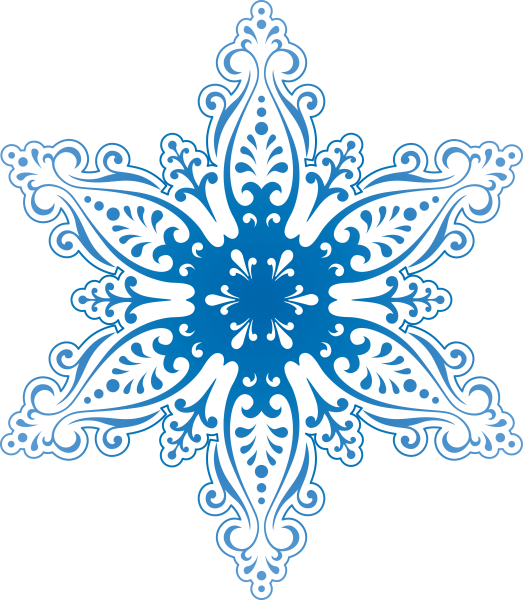 8
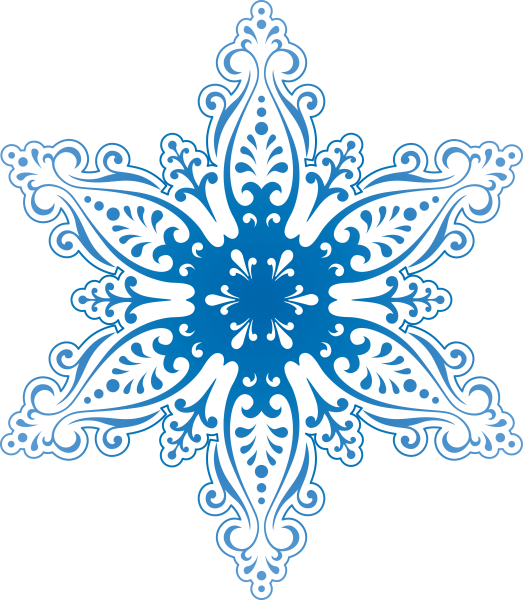 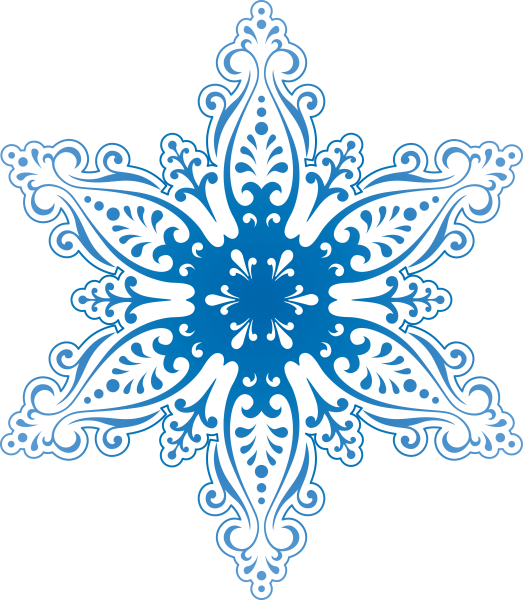 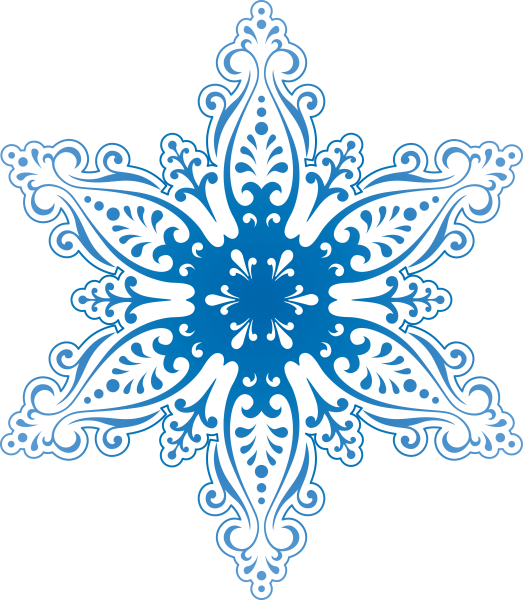 6
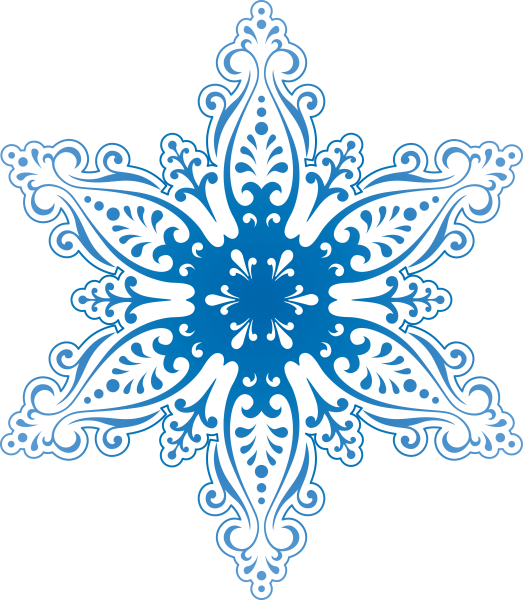 8+2
7
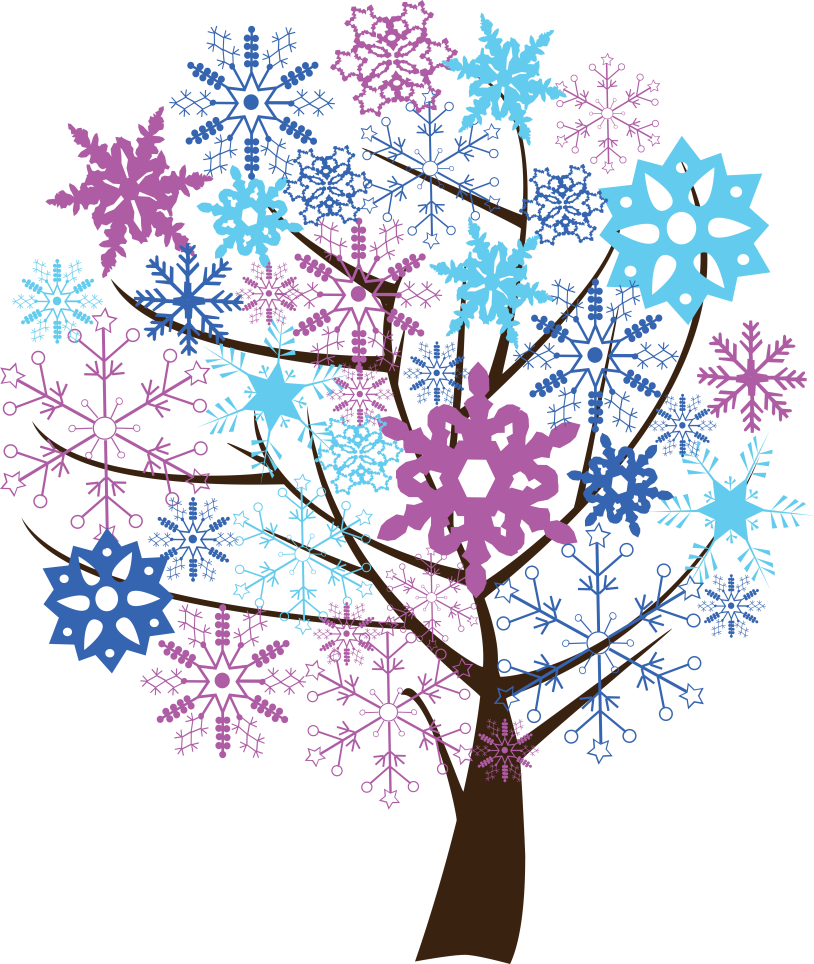 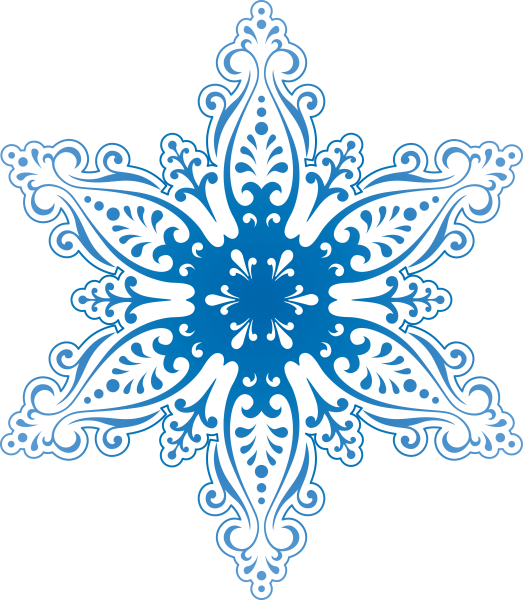 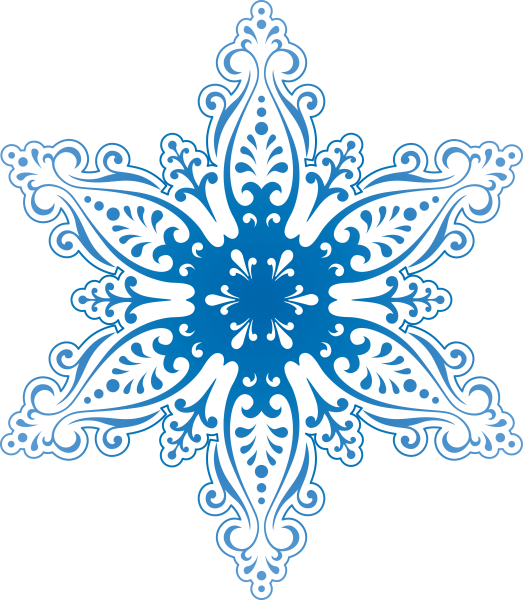 10
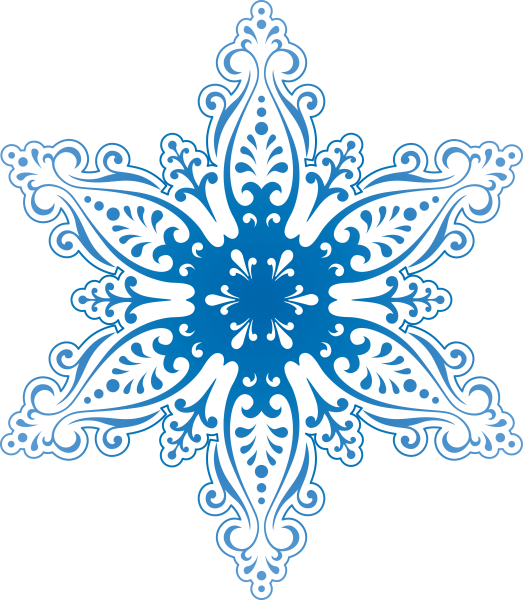 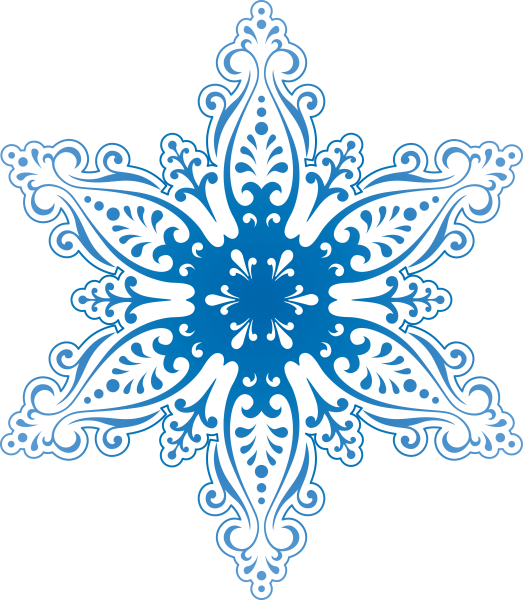 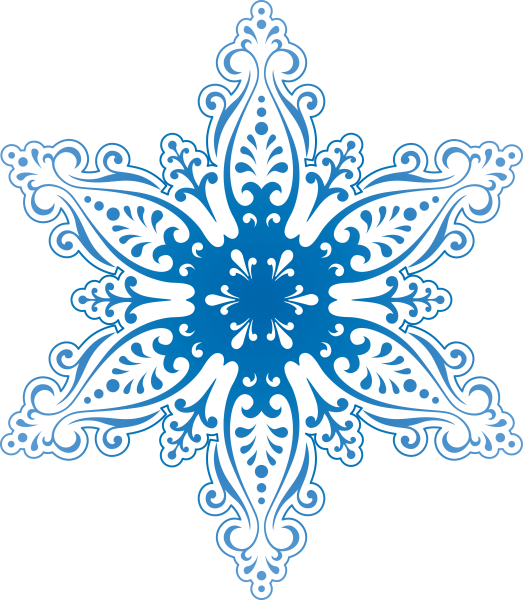 9
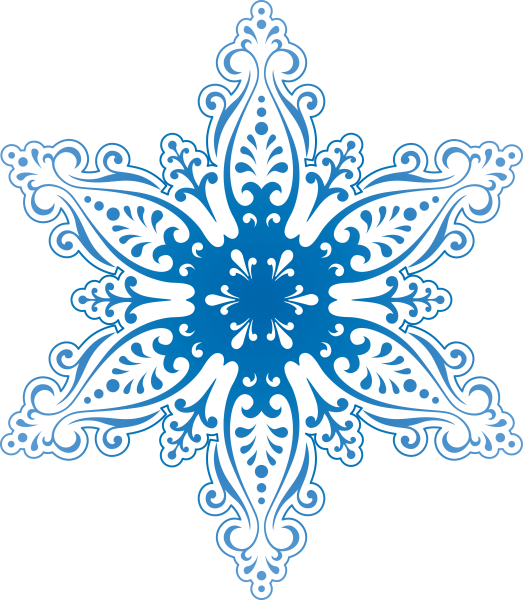 8-3
7
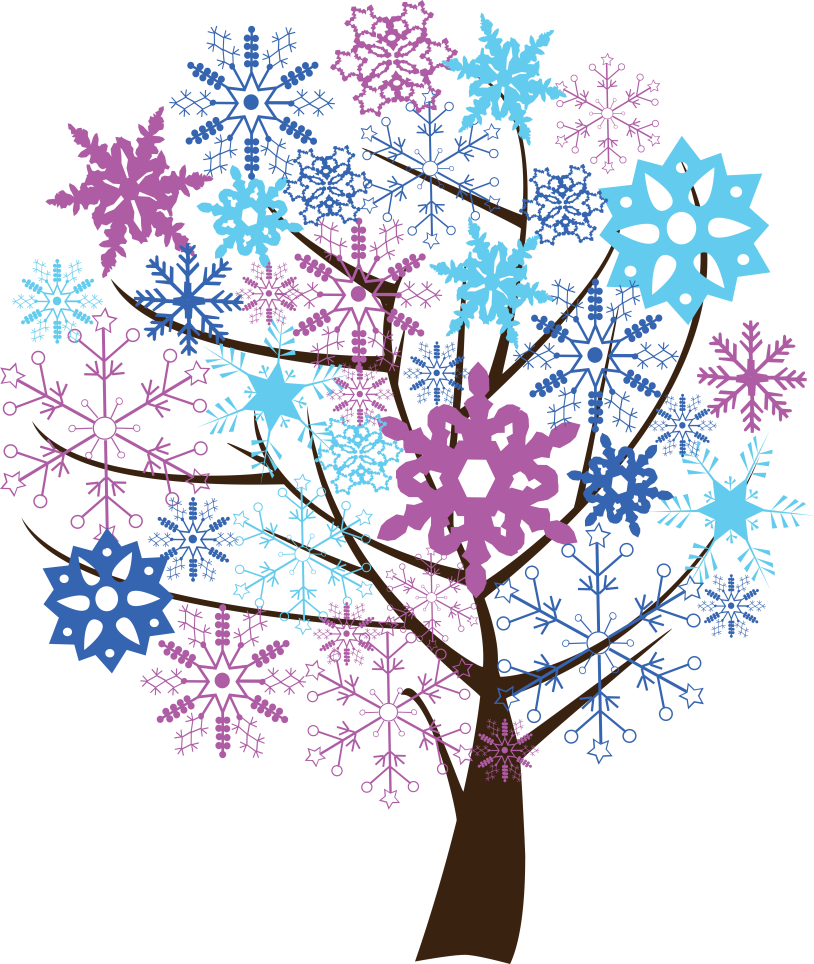 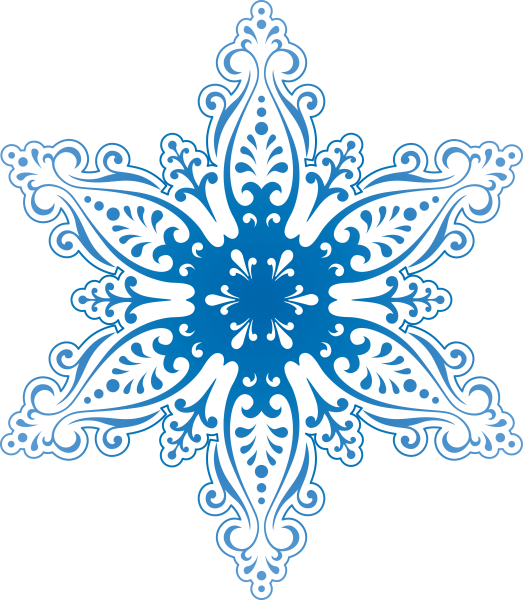 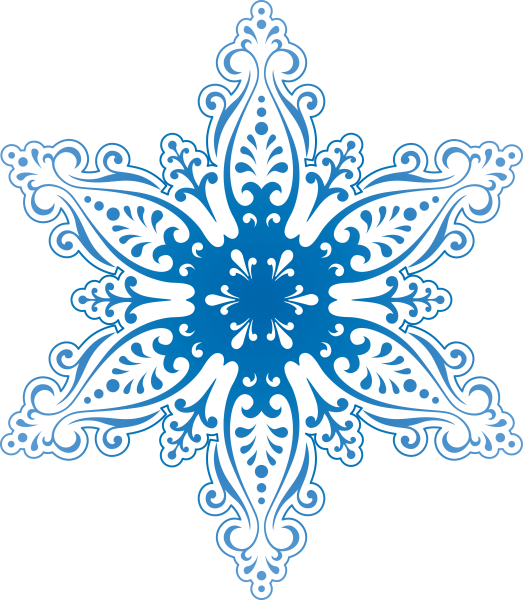 6
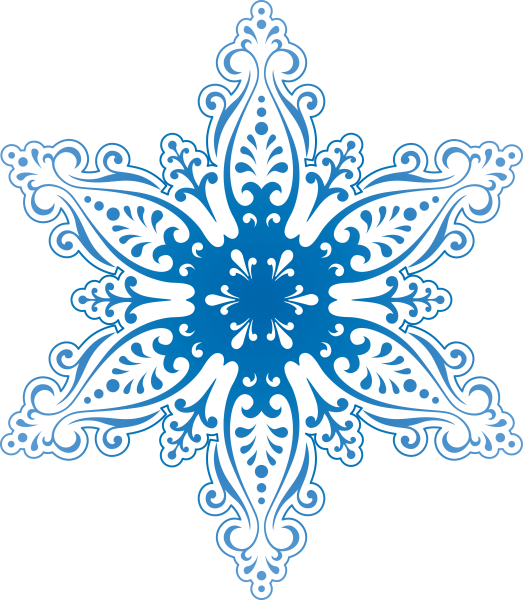 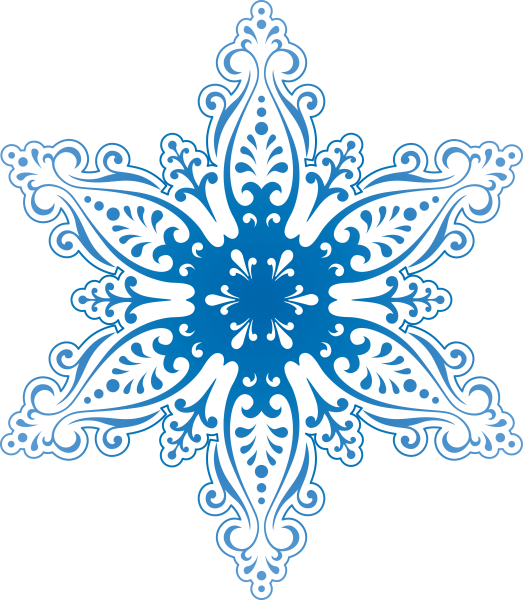 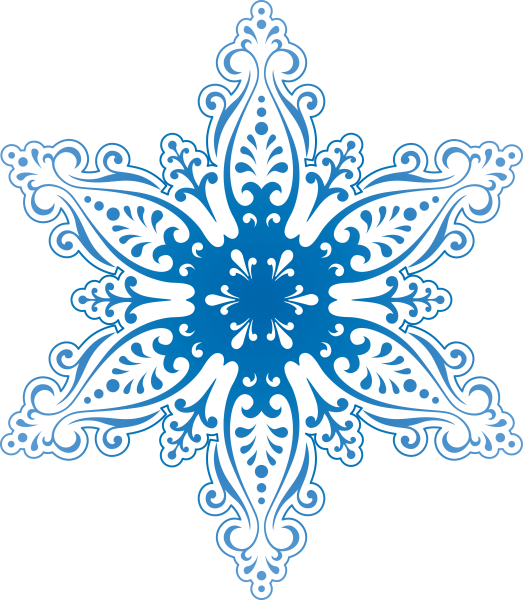 5
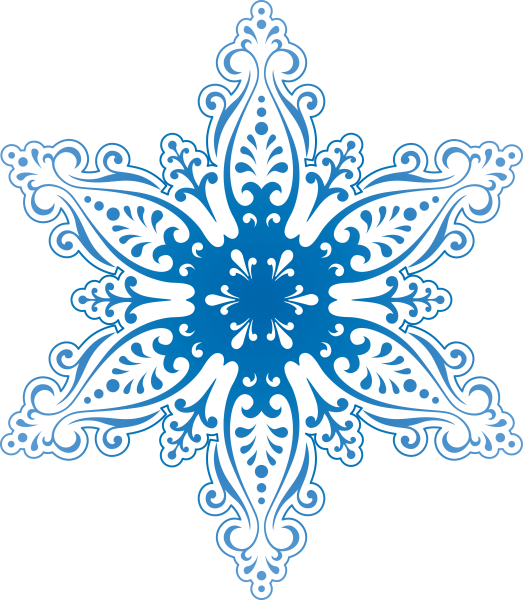 7-2
6
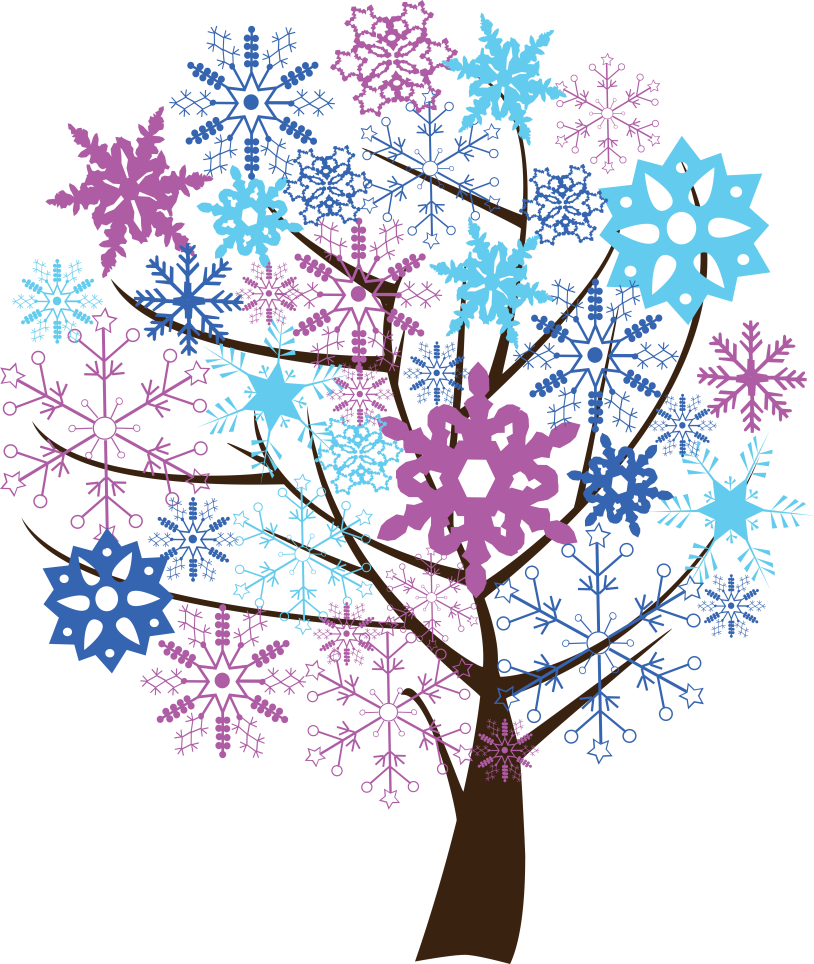 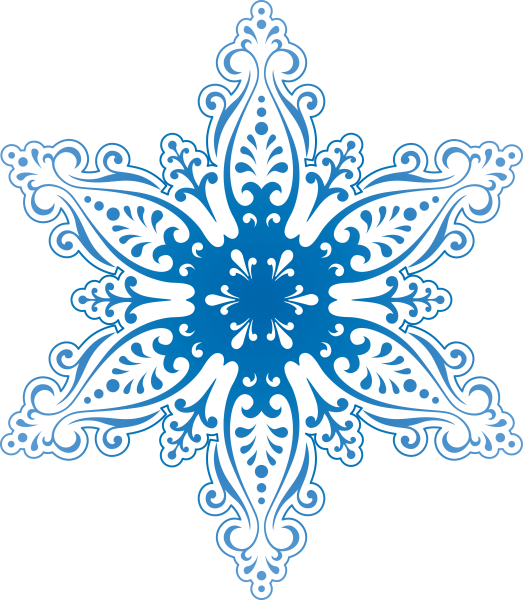 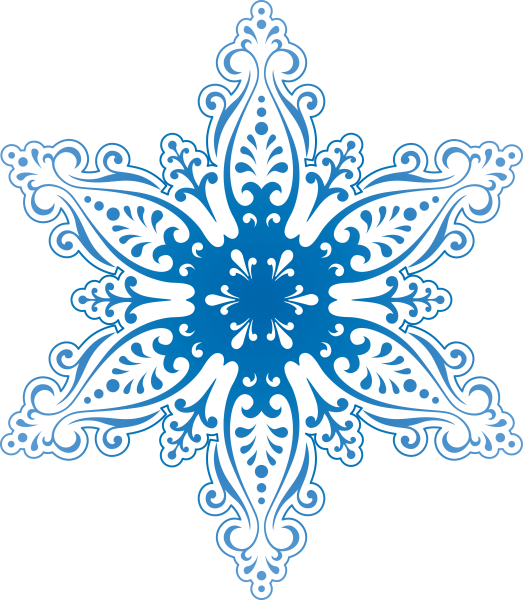 5
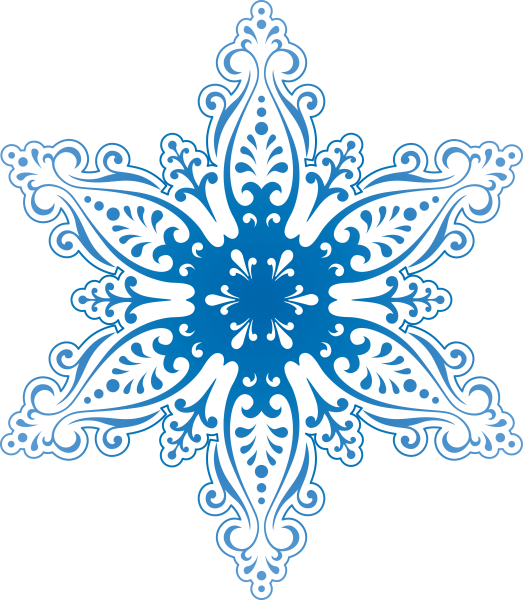 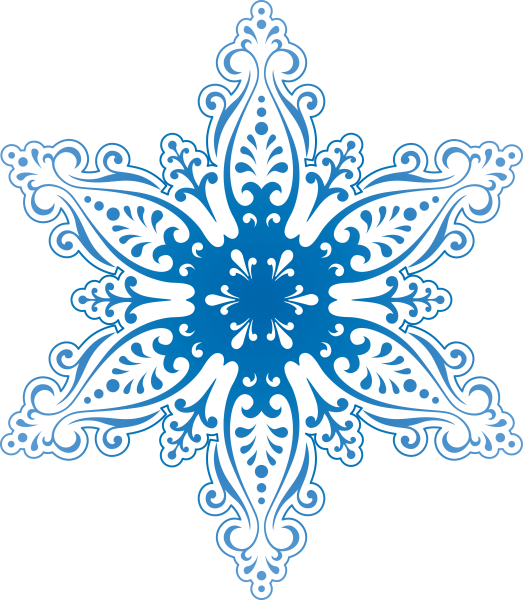 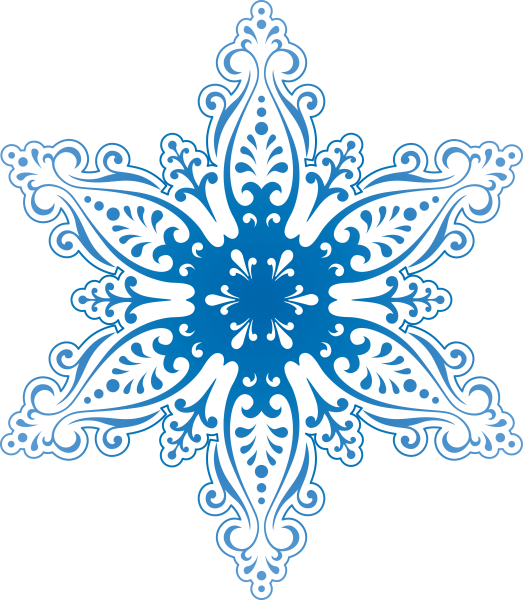 8
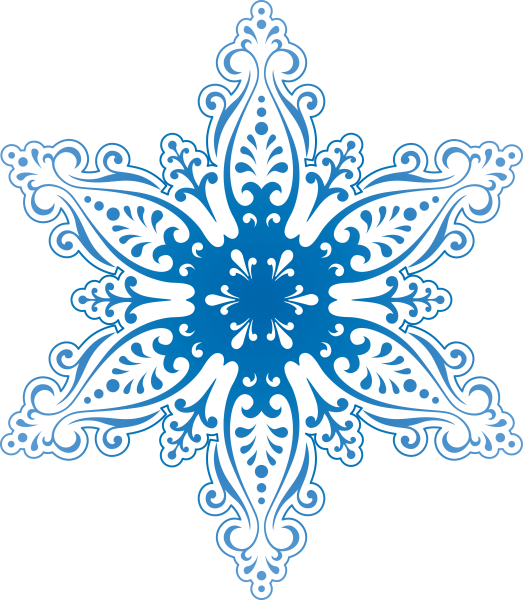 8-6
4
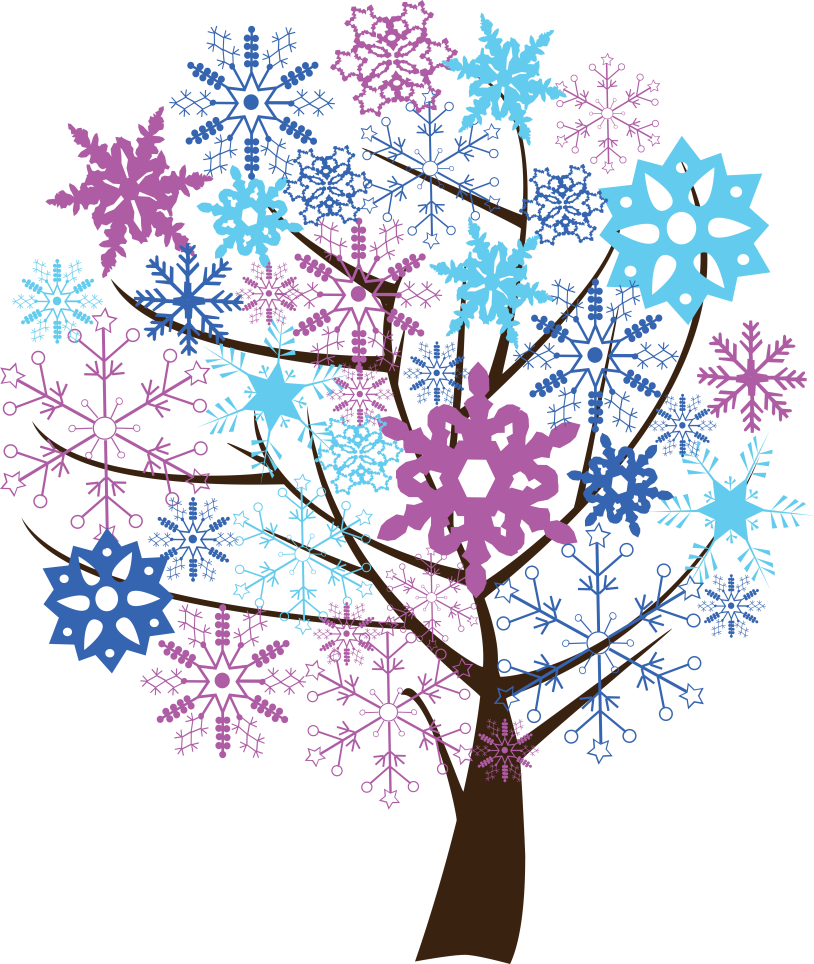 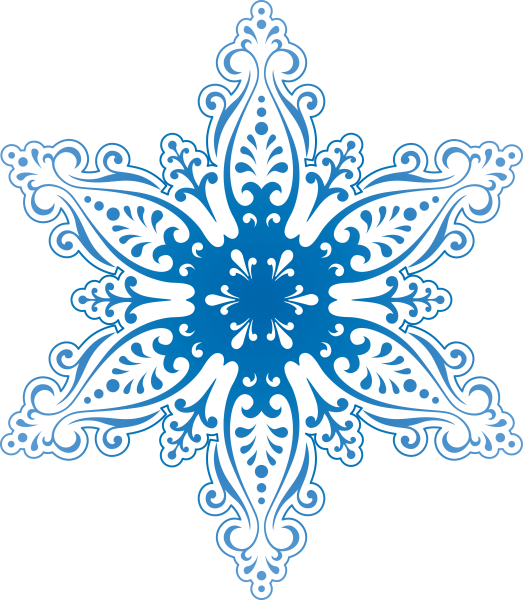 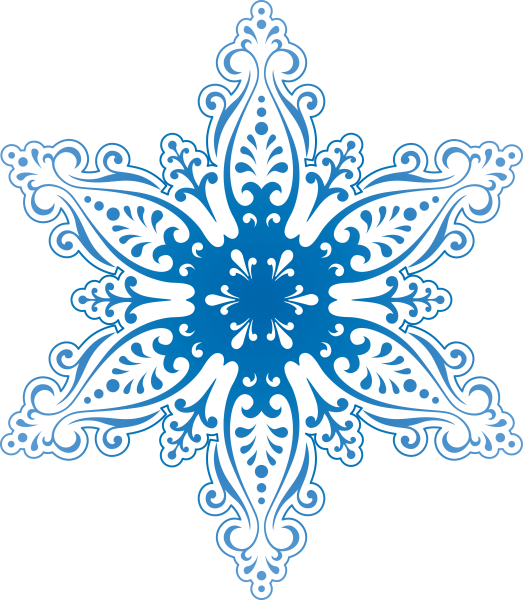 3
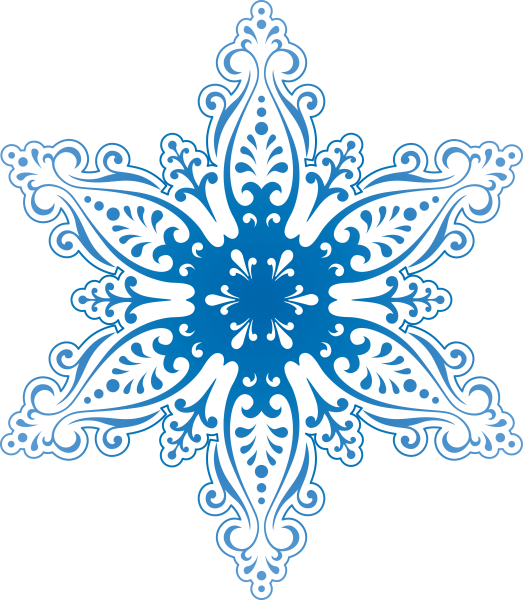 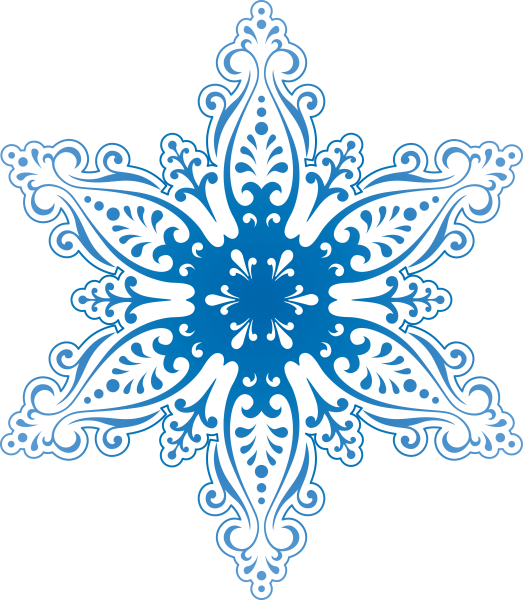 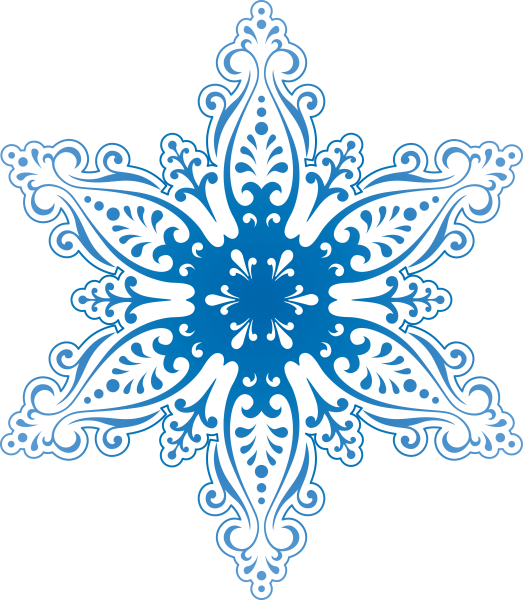 2
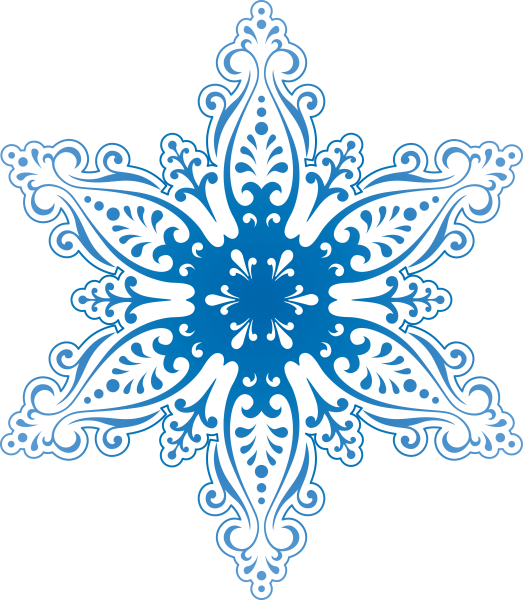 5+4
9
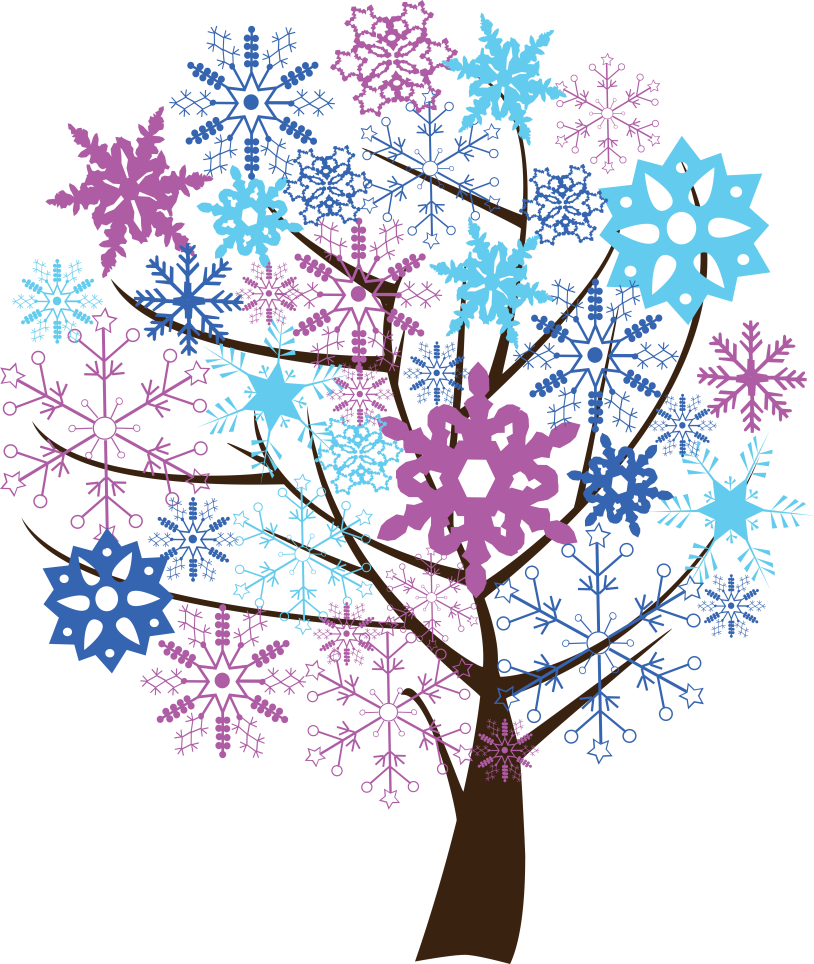 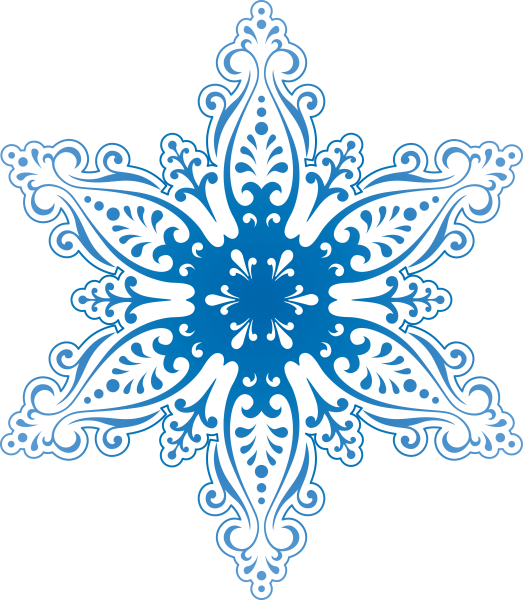 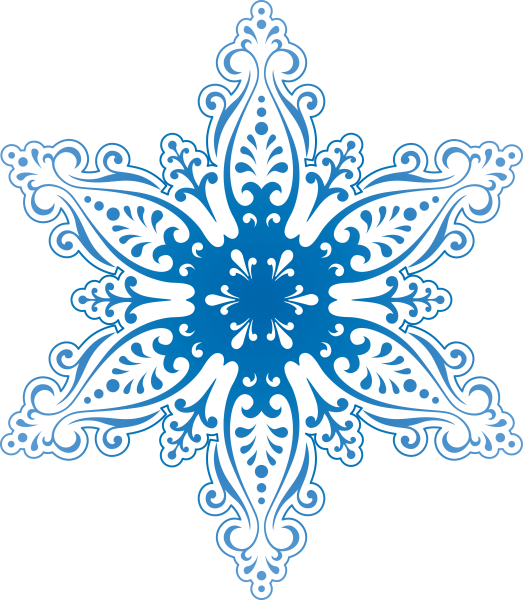 7
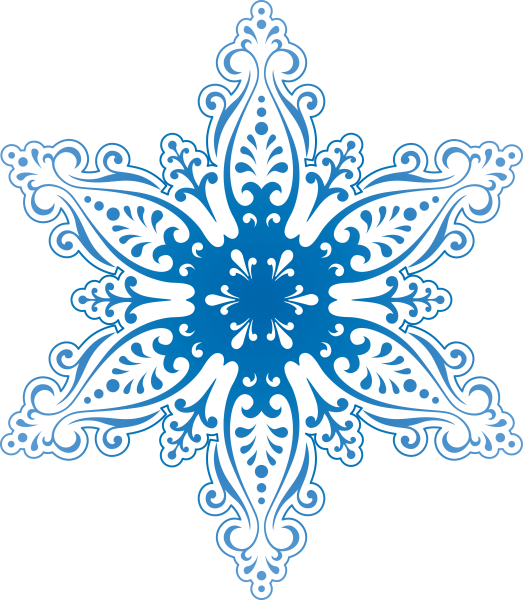 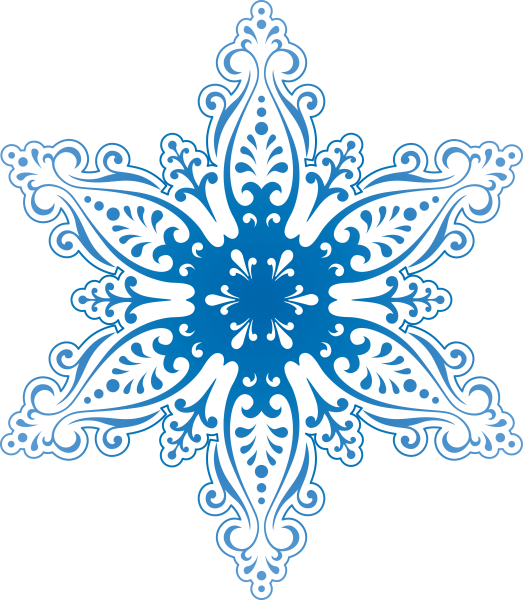 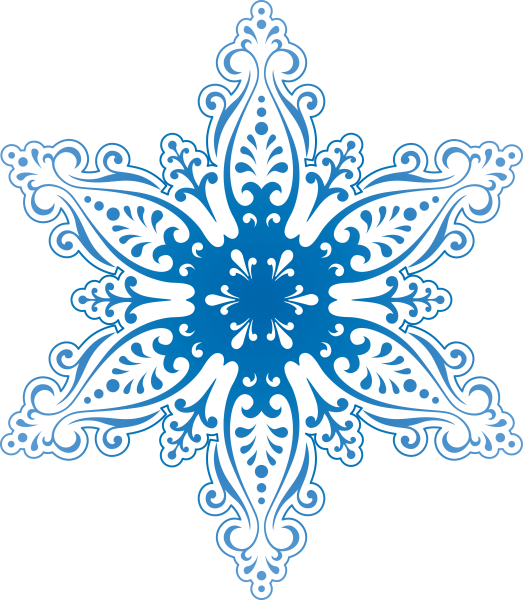 8
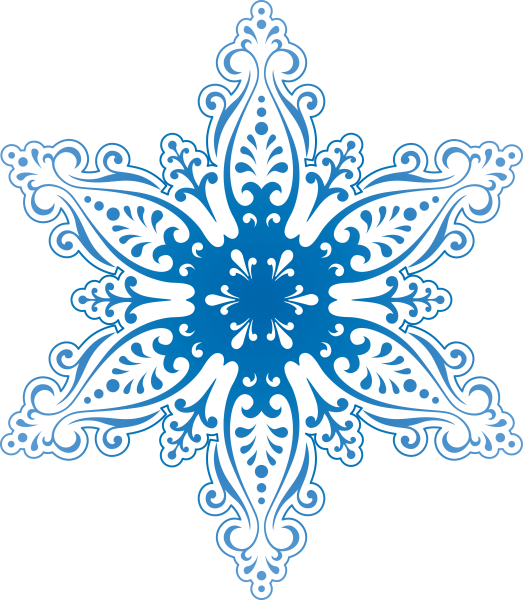 10-7
3
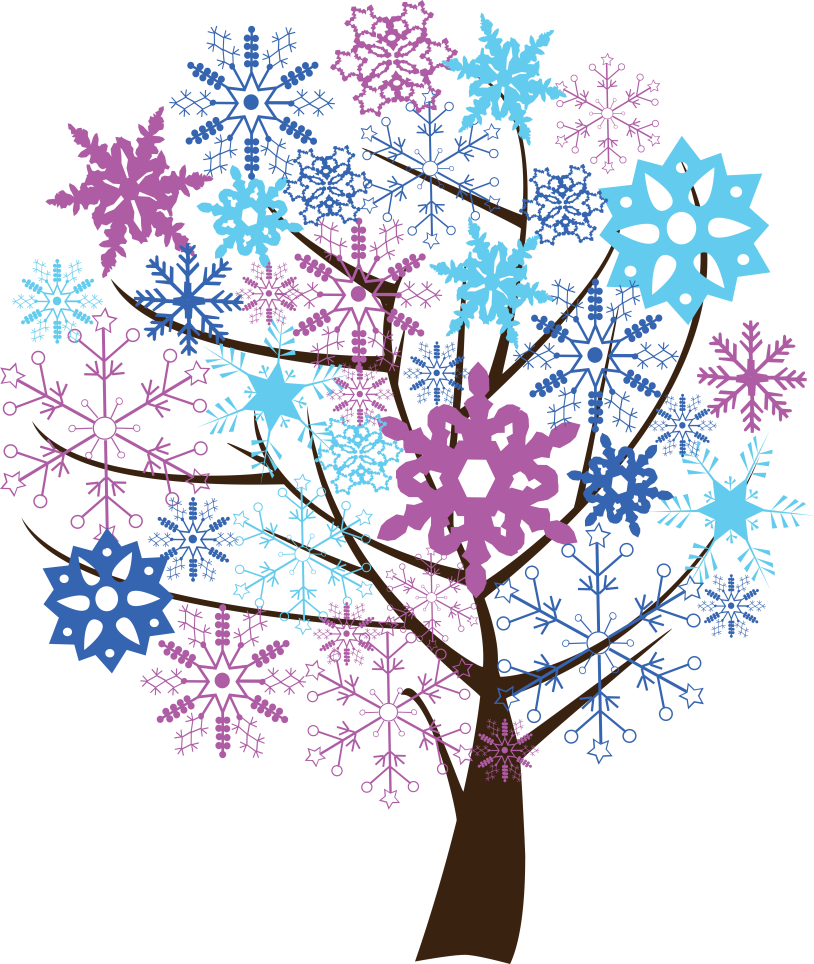 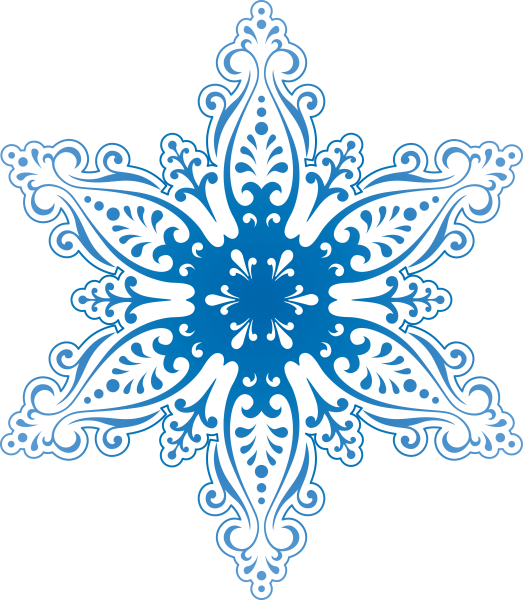 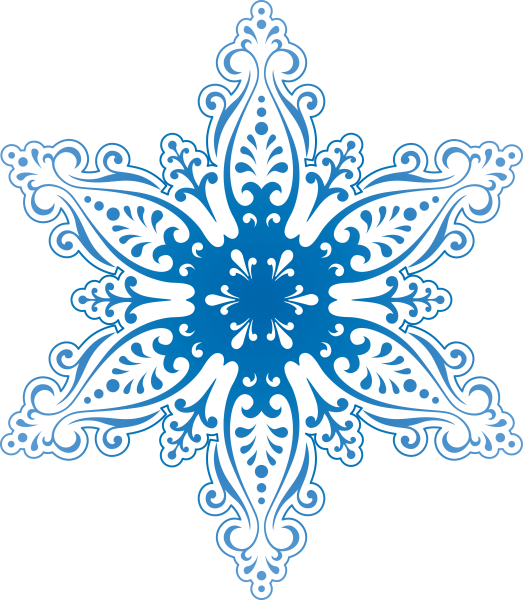 4
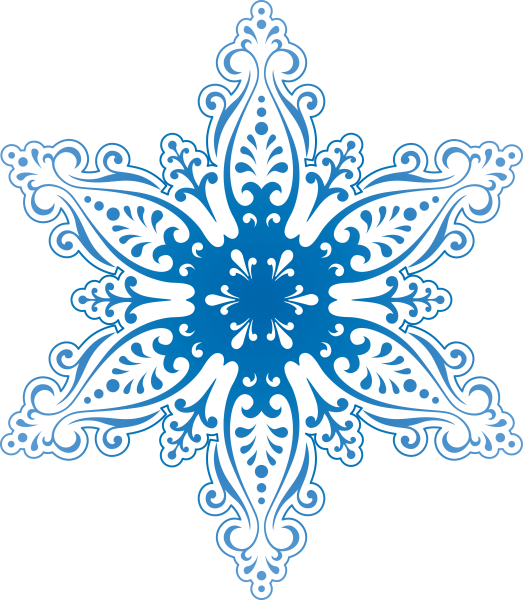 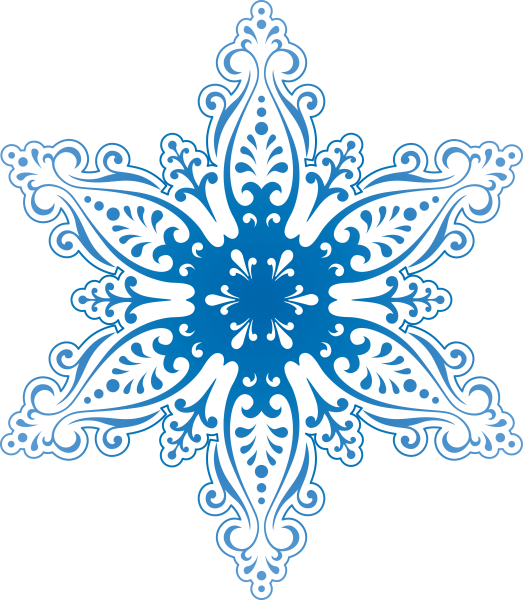 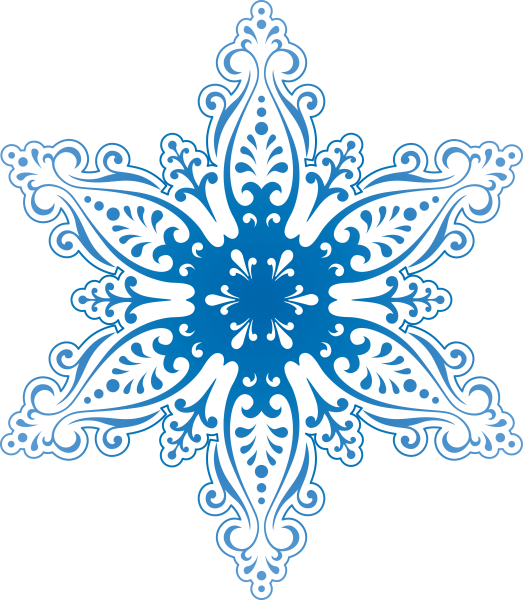 2
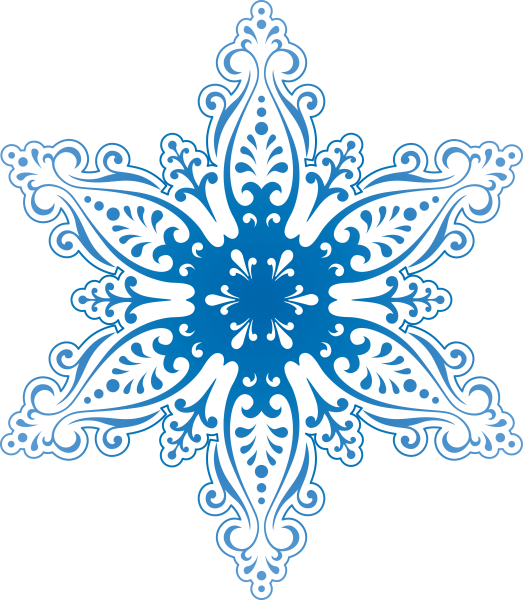 8-5
2
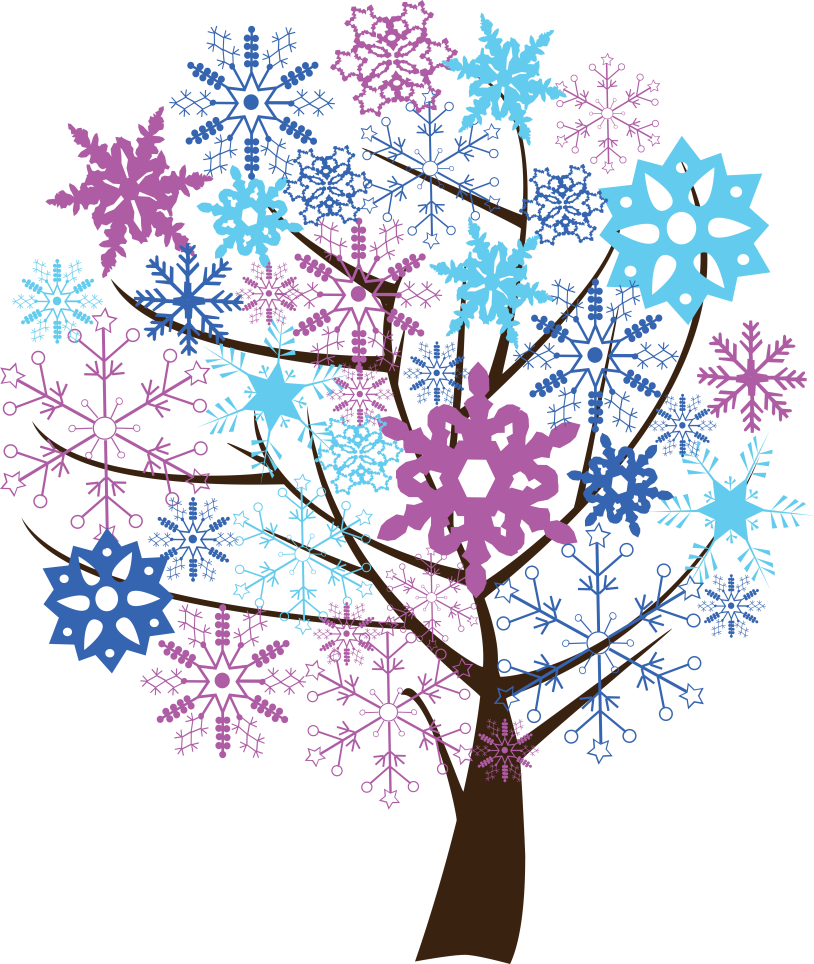 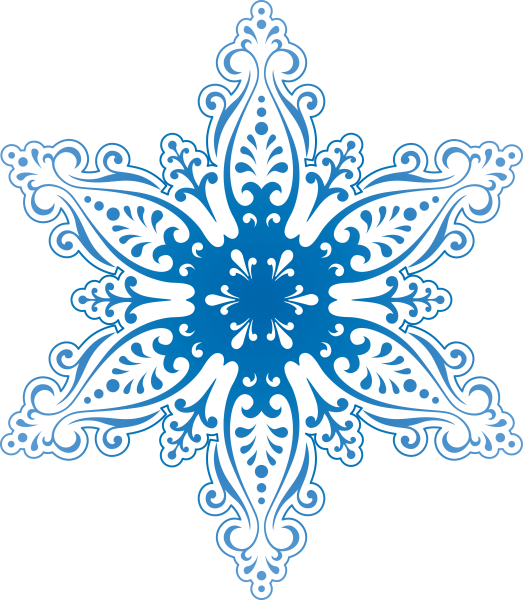 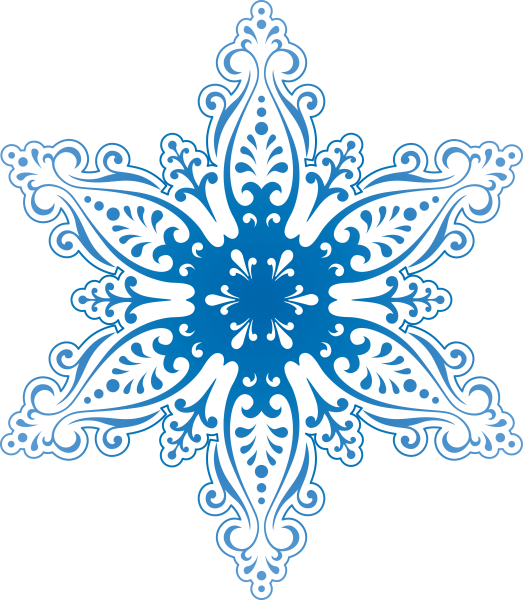 4
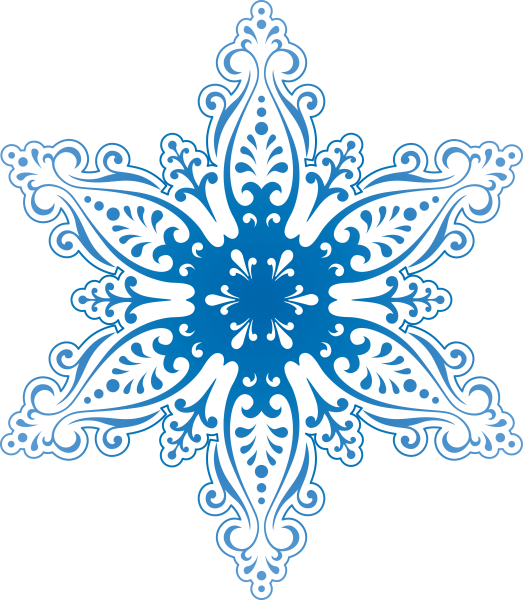 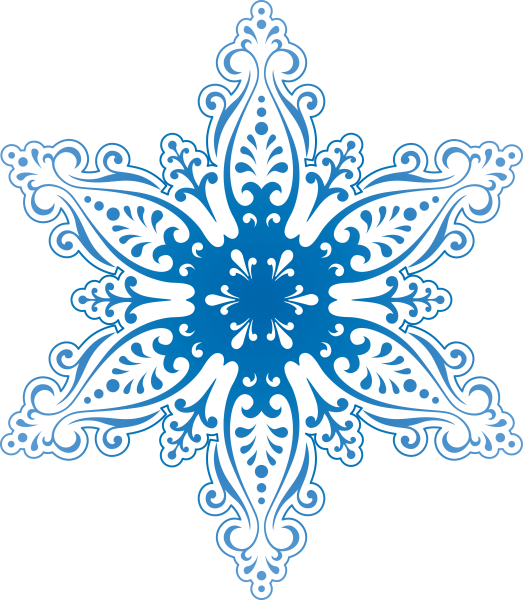 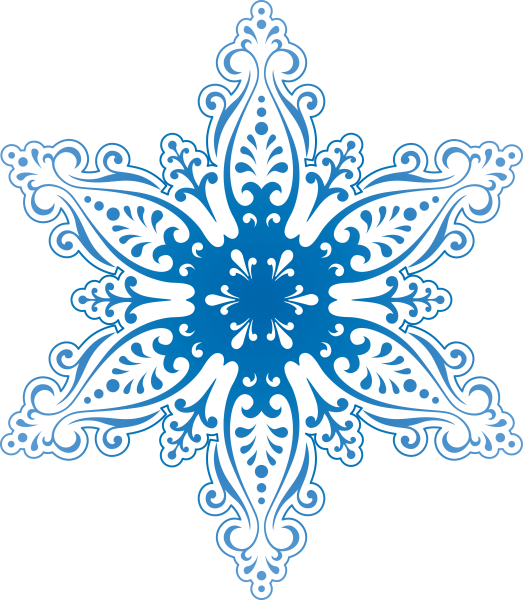 3
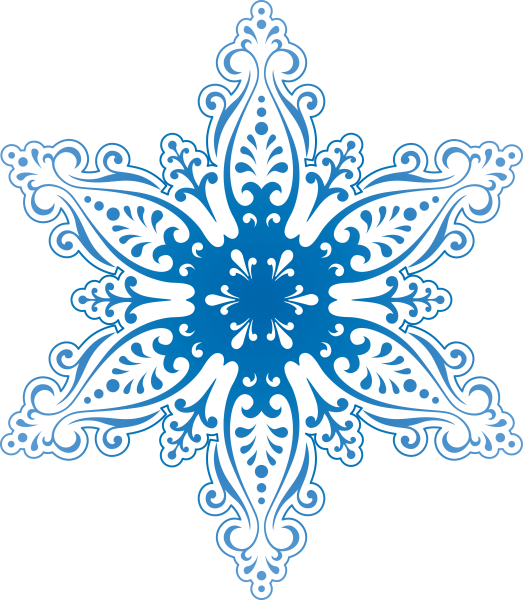 7-6
2
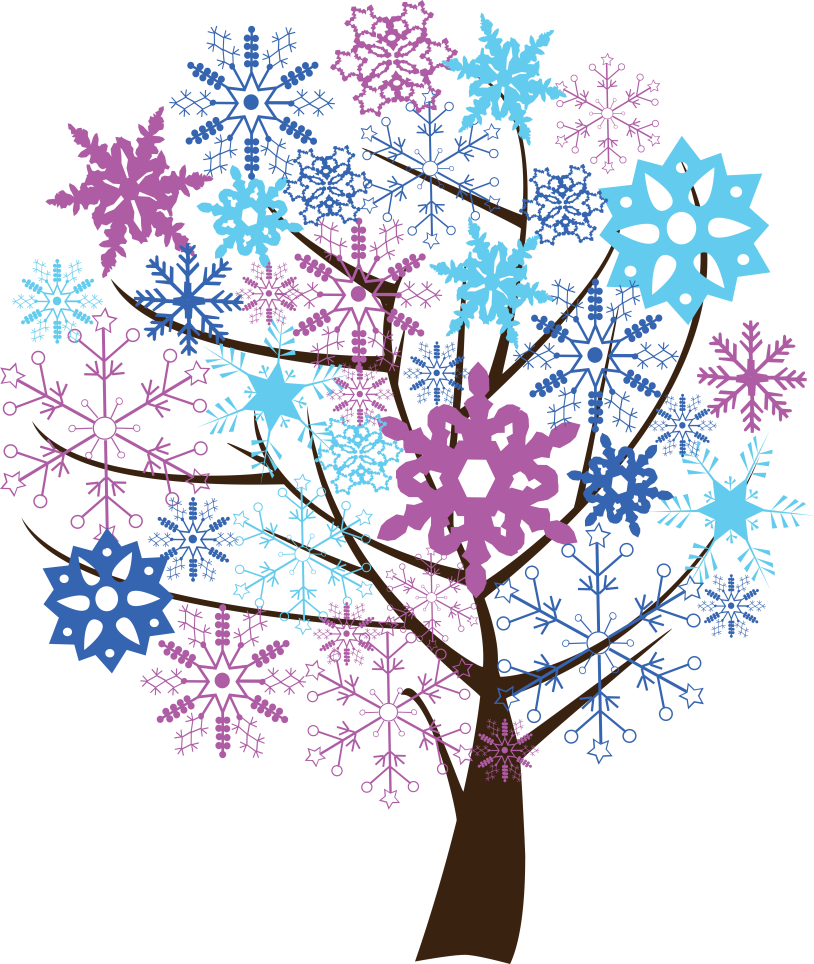 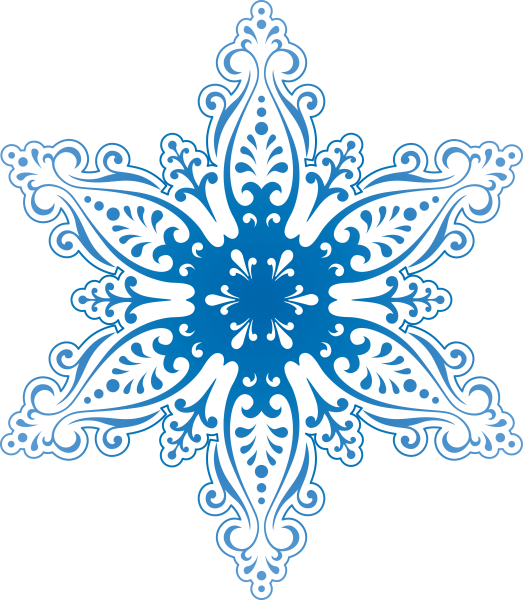 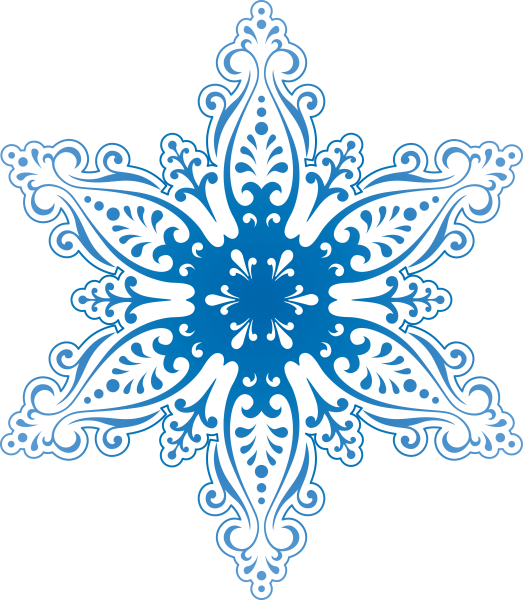 3
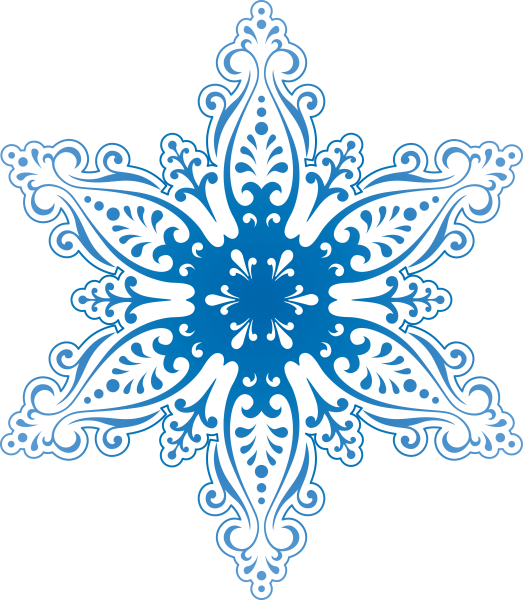 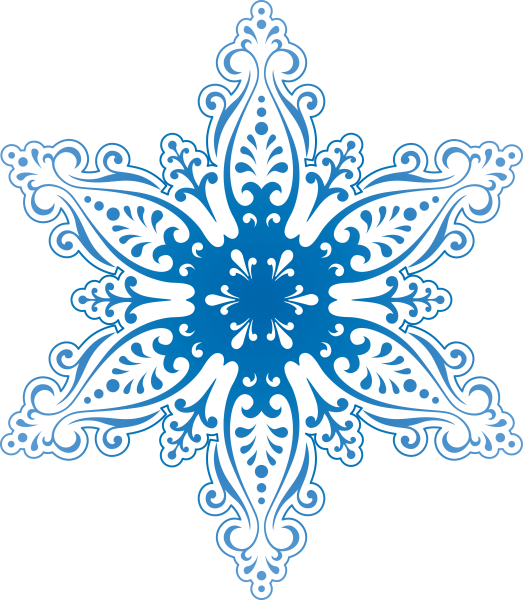 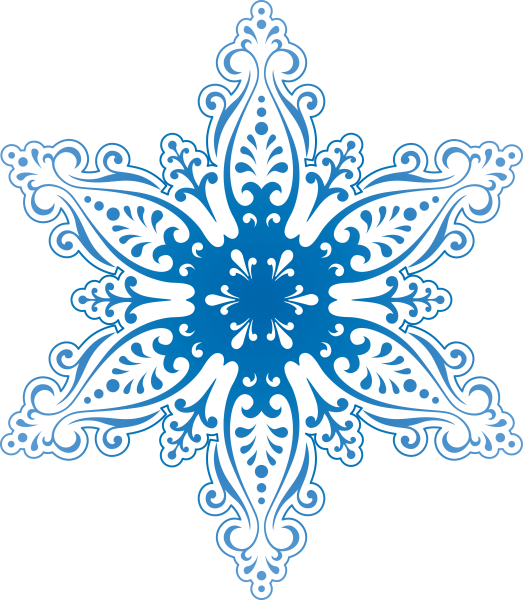 1
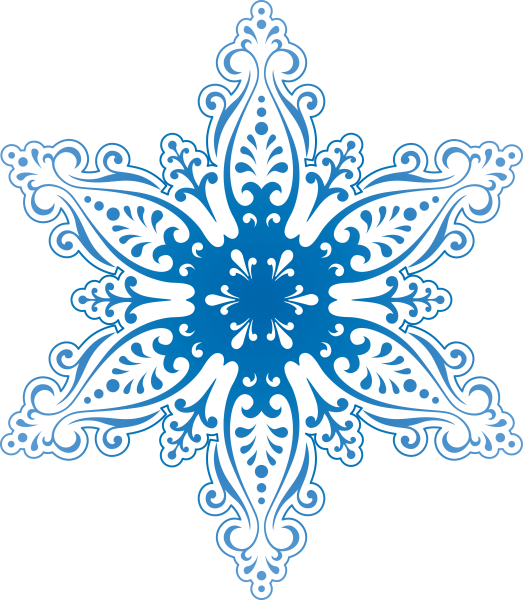 5+5
10
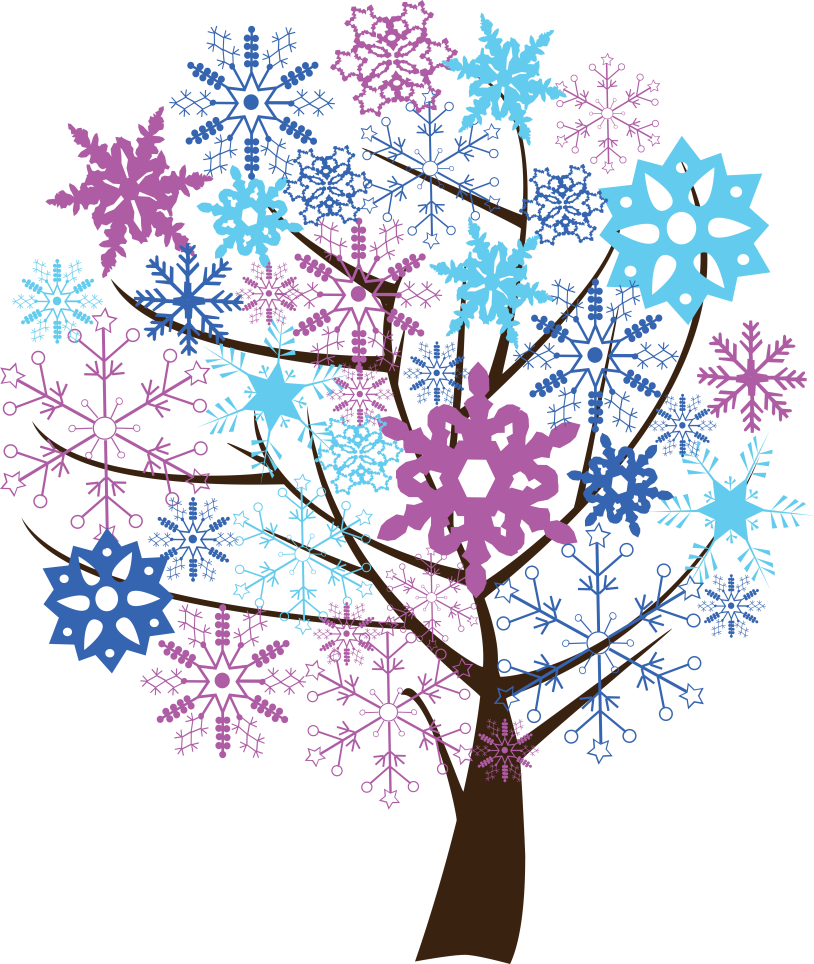 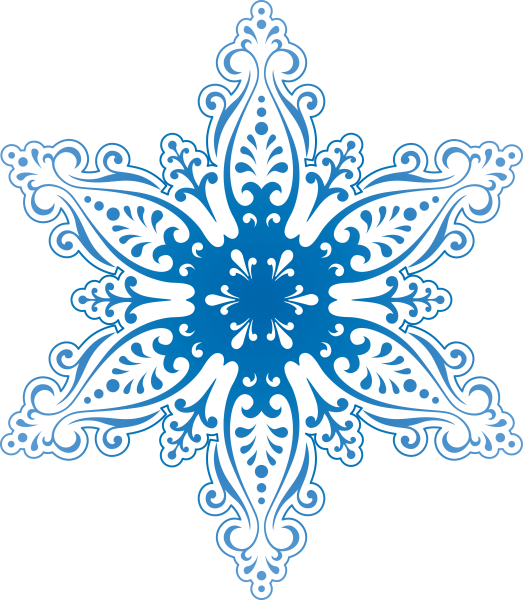 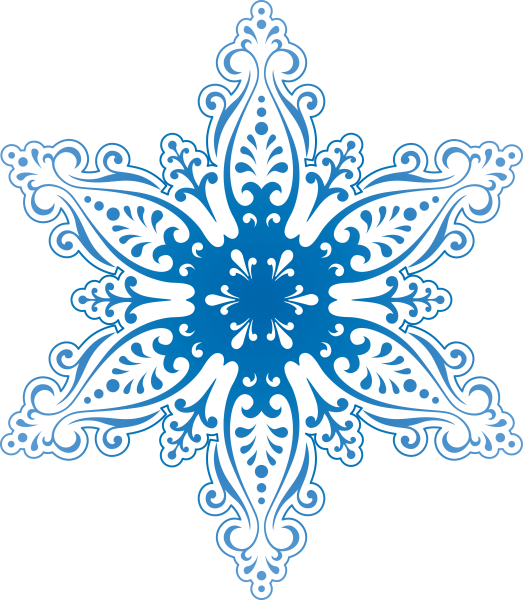 9
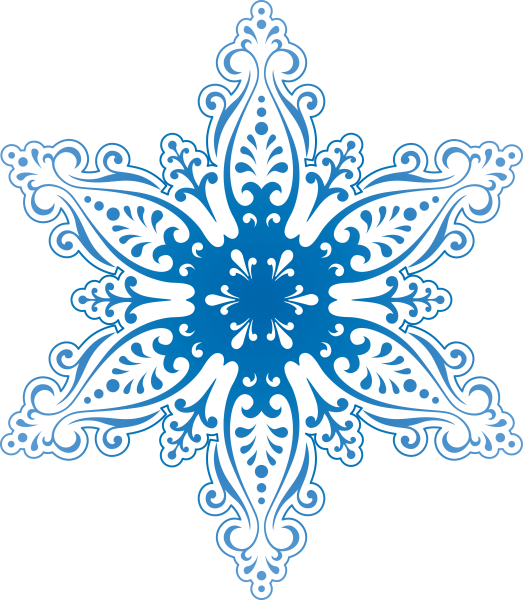 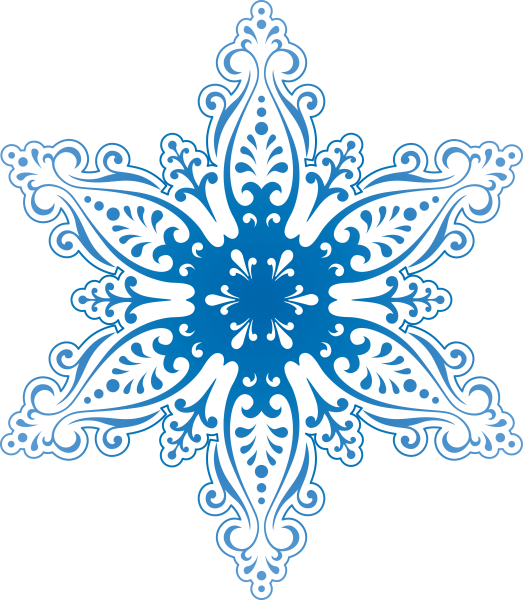 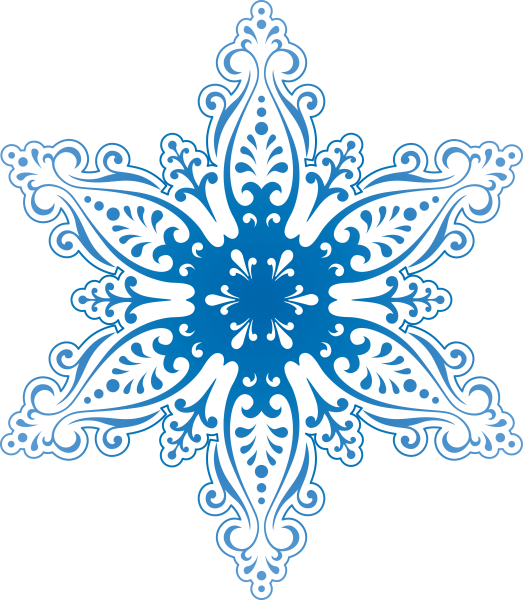 8
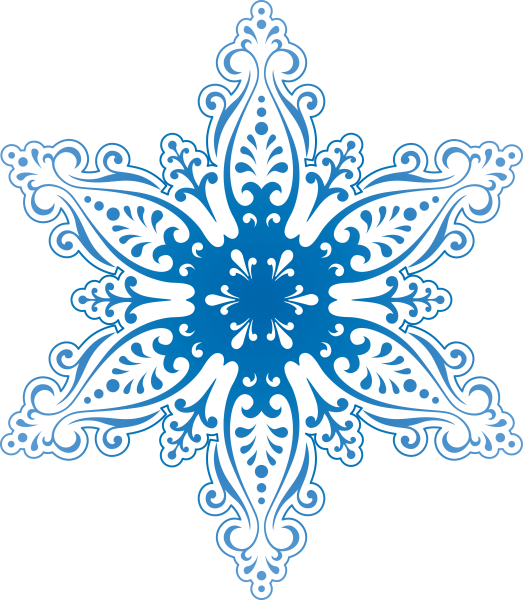 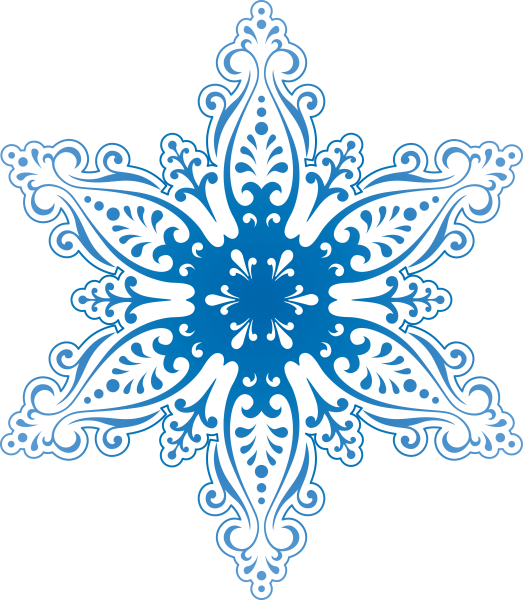 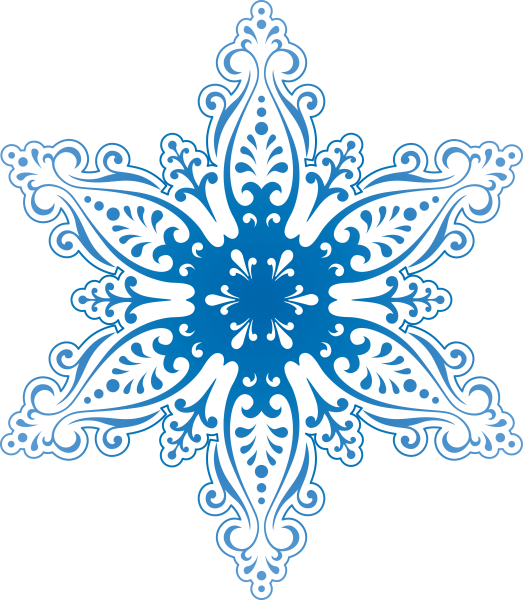 Молодцы!
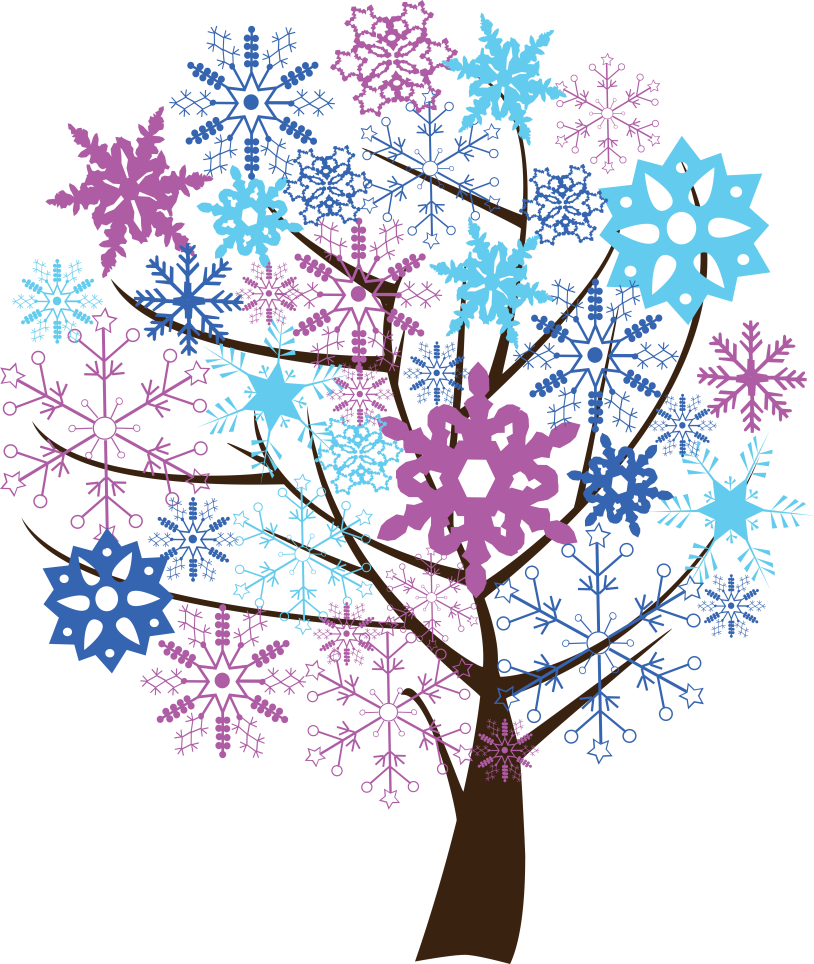 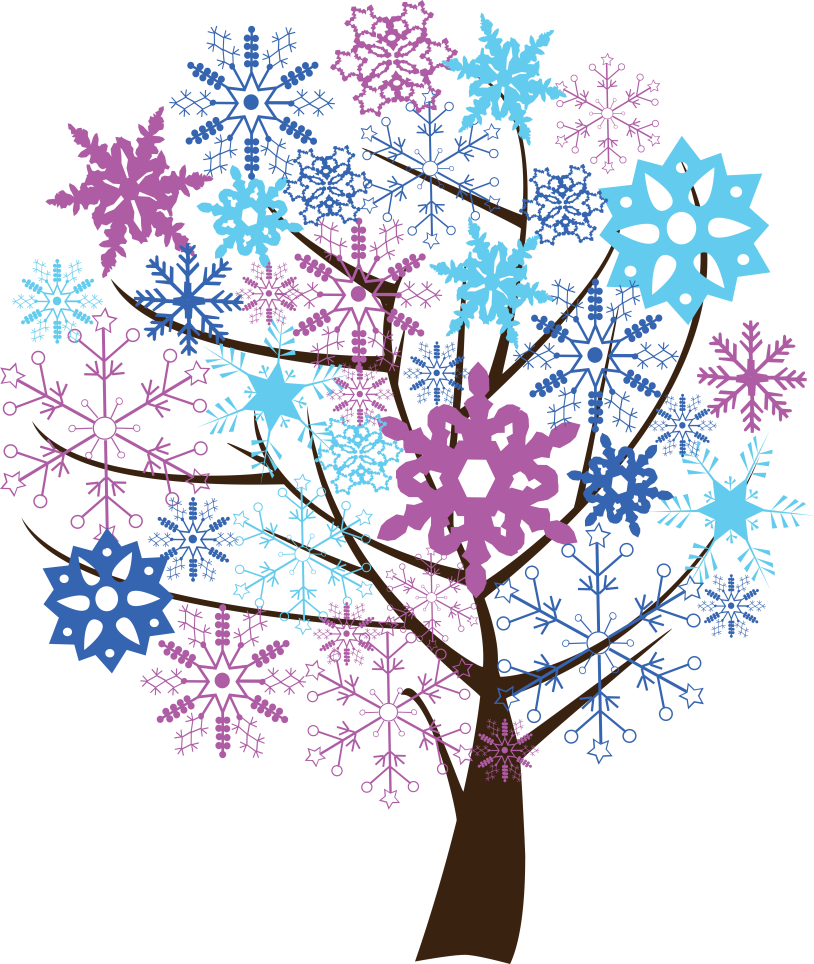 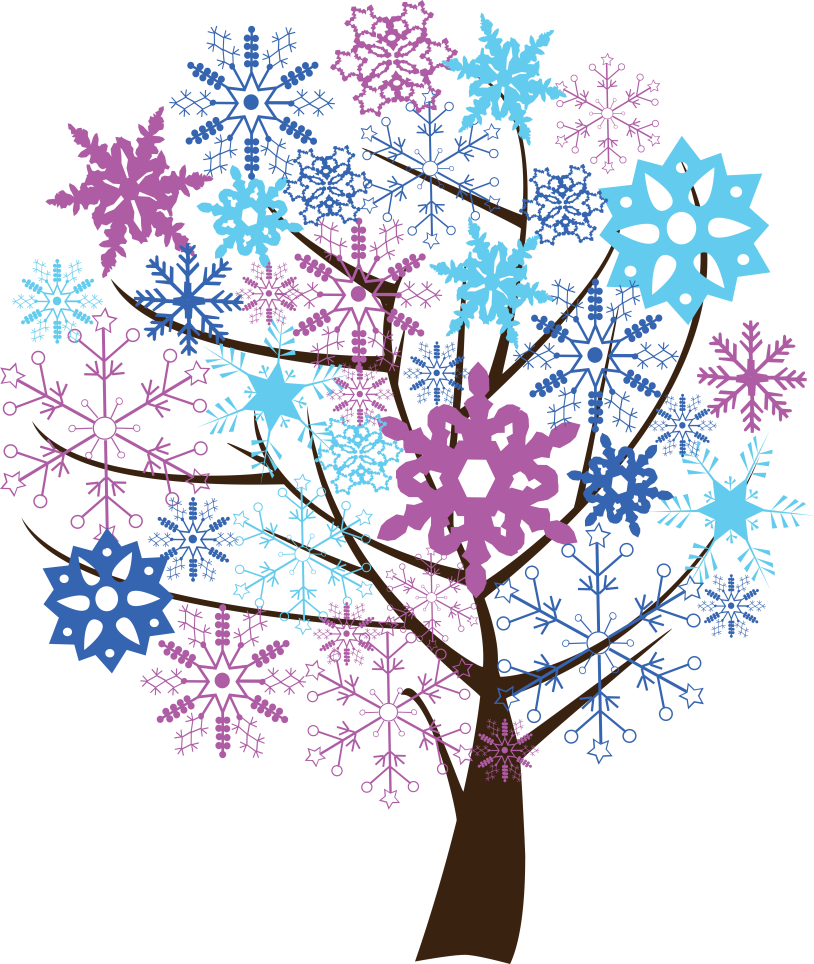 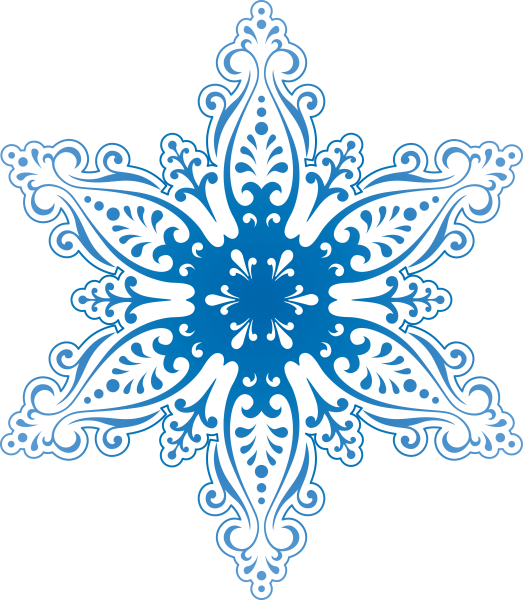 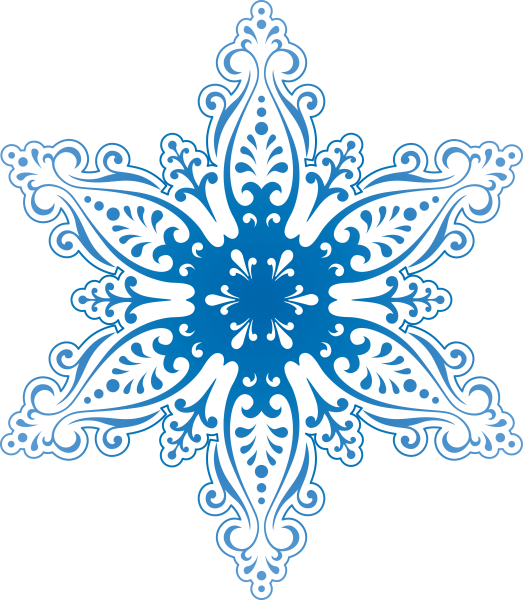 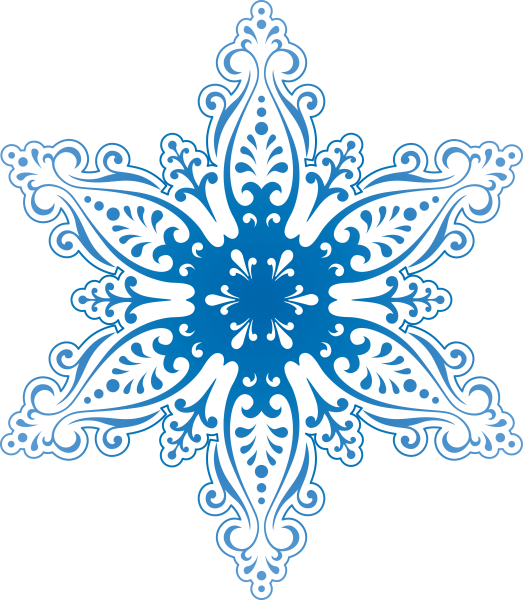 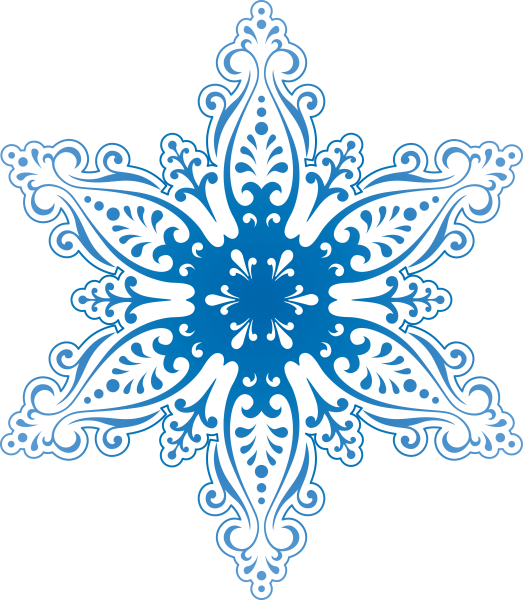 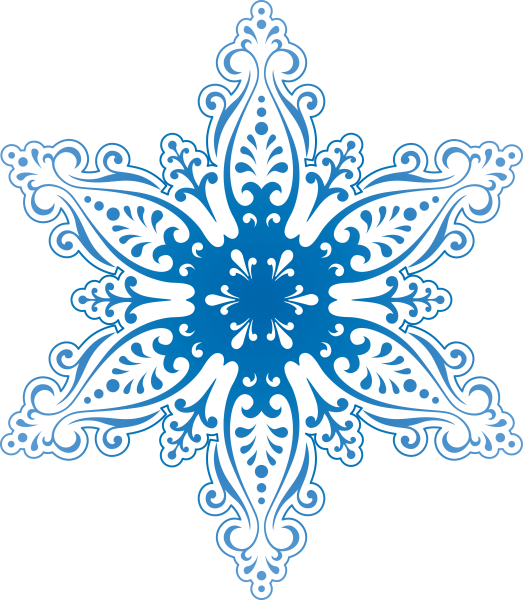 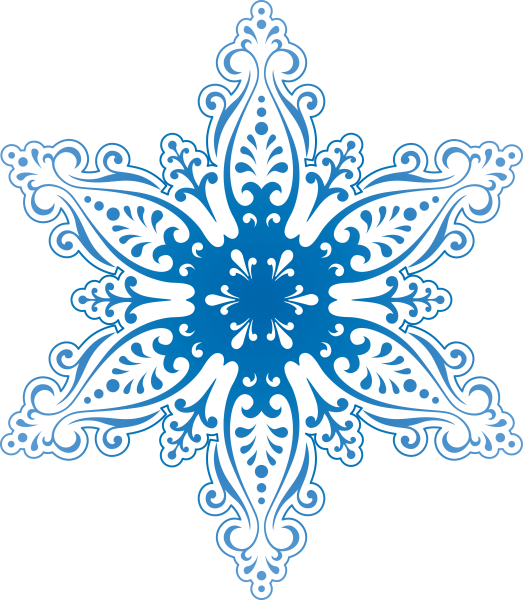 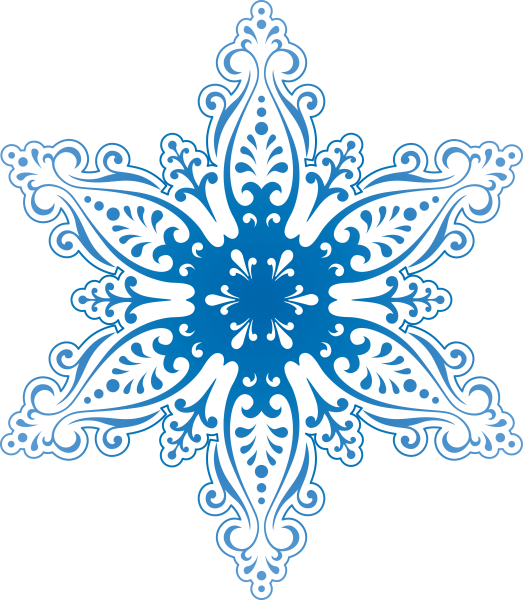 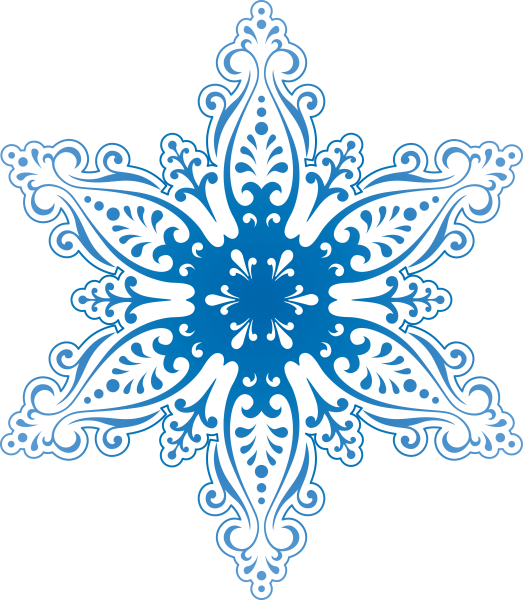 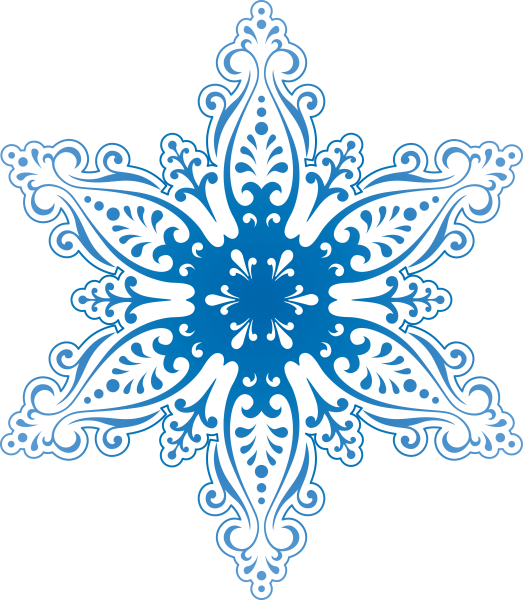 Источники:
http://lenagold.narod.ru/fon/clipart/s/sneg/sneg21.png-снежинка
http://lenagold.narod.ru/fon/clipart/d/der/derev201.png-снежное дерево
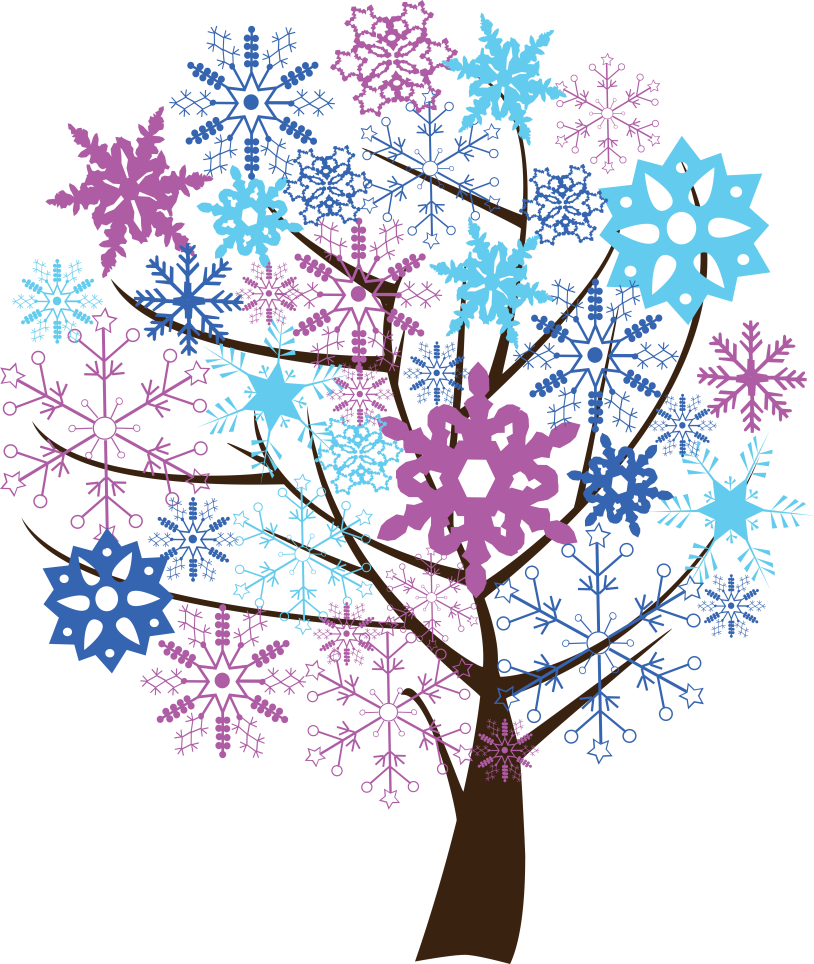 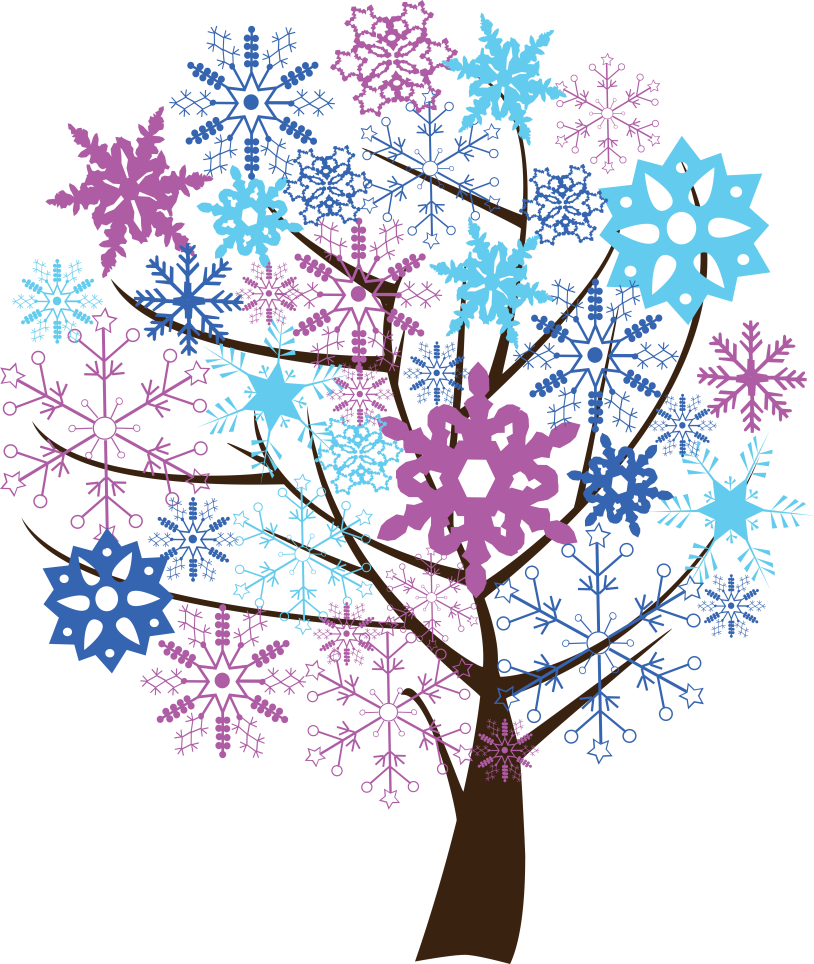 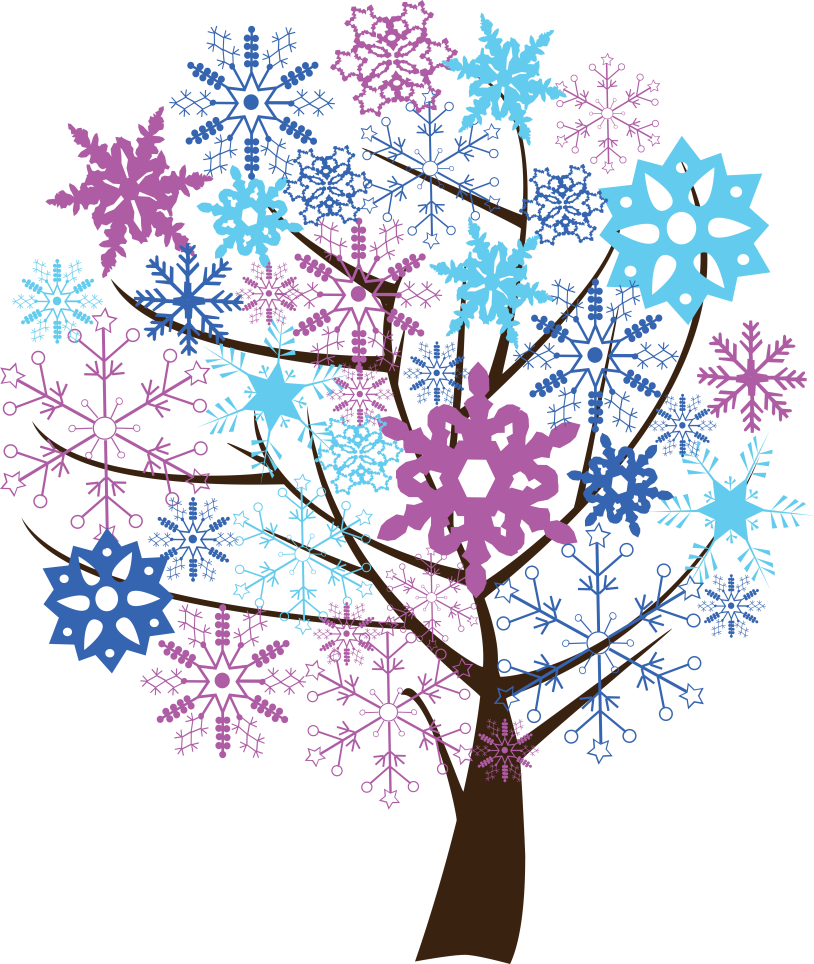 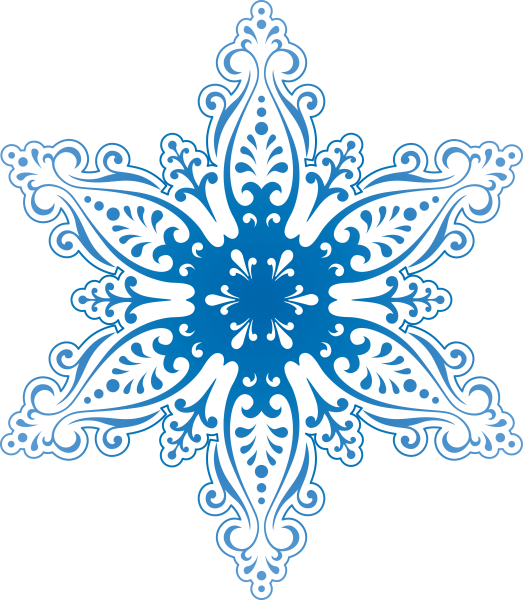 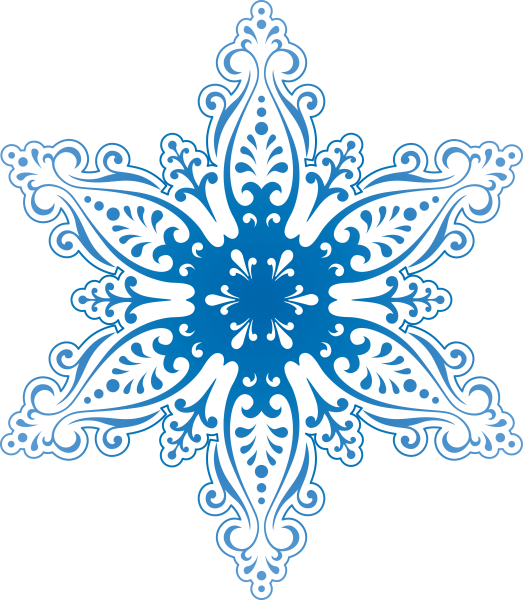 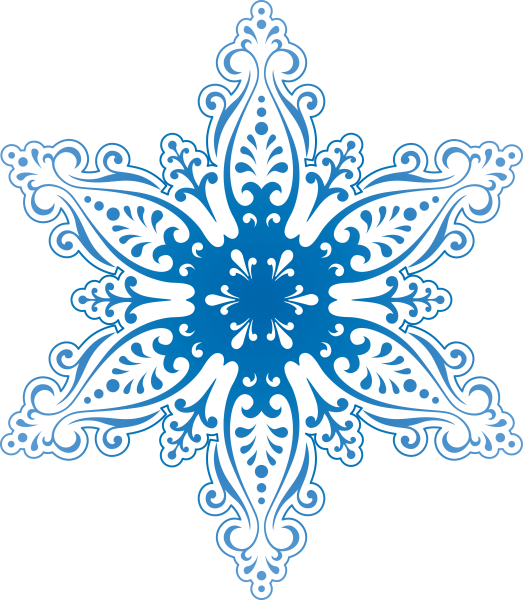 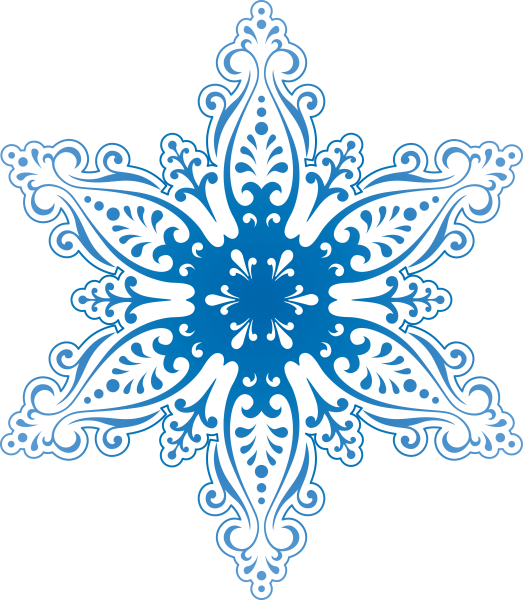 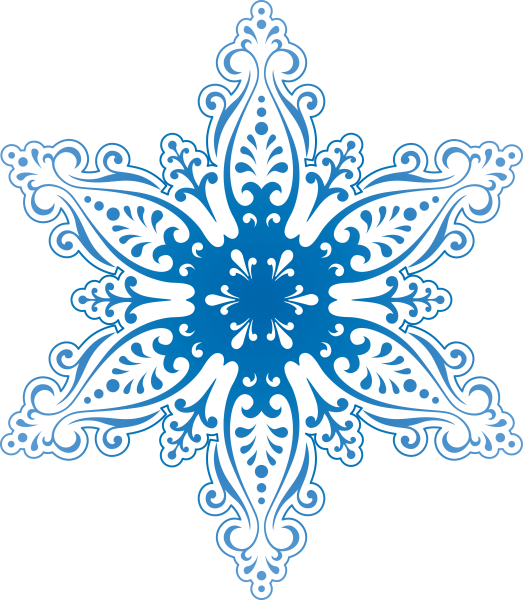 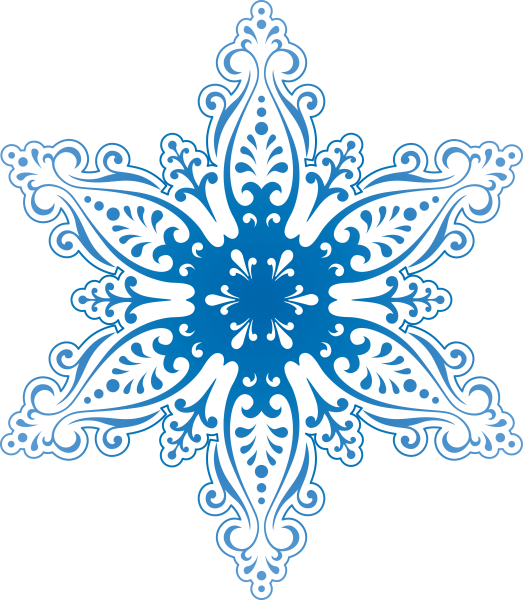 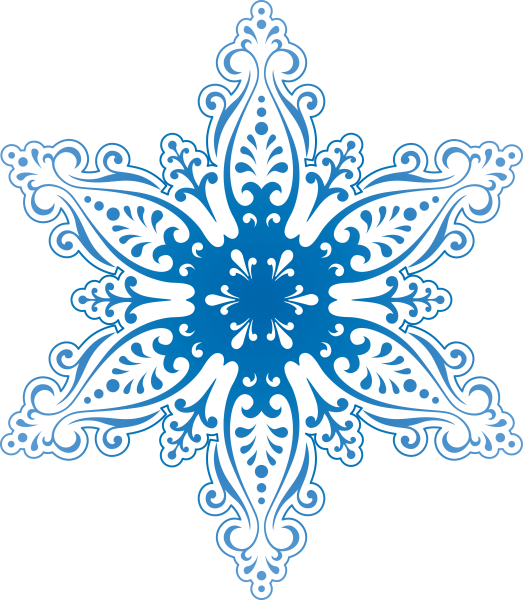 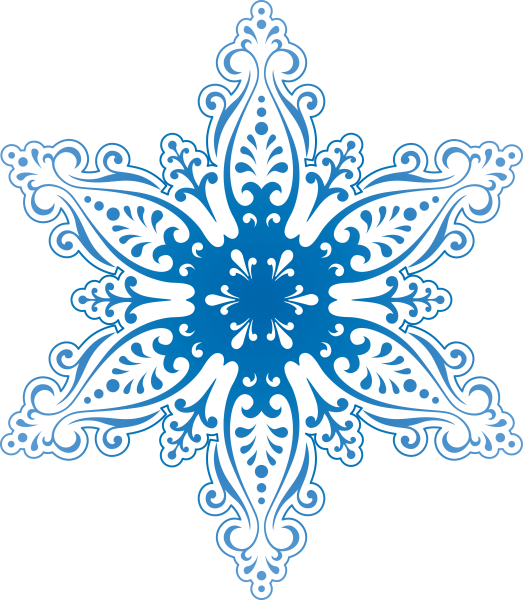